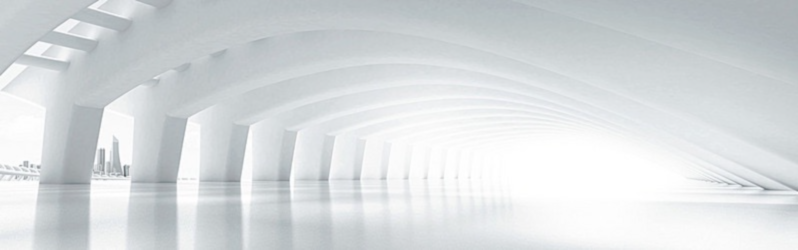 Frontiers of Information Extraction (I)
Heng Ji 
(Acknowledgement: Some Slides from our NAACL2022 Tutorial
We are not outpaced: State of LLMs for IE Task Today (~2023)
LLMs have not caught up with SOTA in more complex IE tasks yet, but more and more people are applying LLMs for IE.
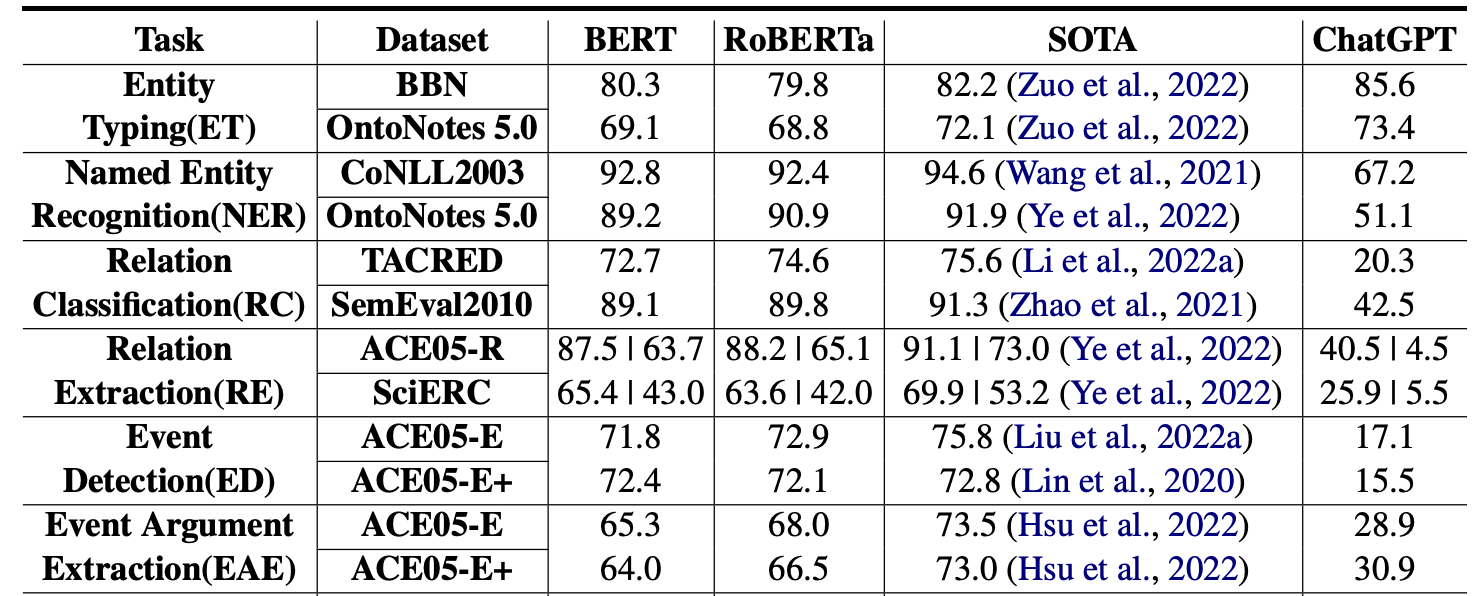 near SOTA
large gap
Table from Li et al. “Evaluating ChatGPT’s Information Extraction Capabilities: An Assessment of Performance, Explainability, Calibration, and Faithfulness”. Arxiv 2023.
2
[Speaker Notes: span localization is harder than type classification. The definition of an entity type is easier than an event type.]
A Quick Overview of Information Extraction
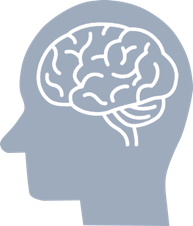 Artificial Intelligence
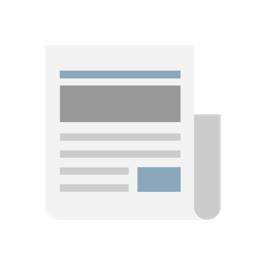 Structured Information
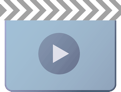 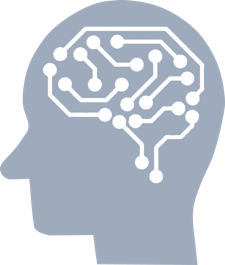 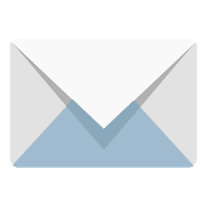 Extraction
Inference
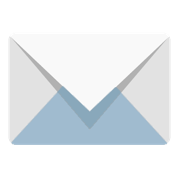 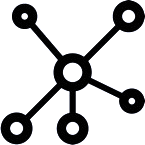 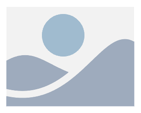 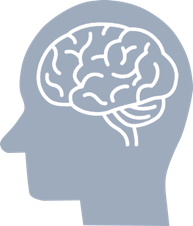 With the exponential growth of data from various sources especially the Internet, there is an increasing need for Information Extraction technology that extracts machine-readable structured information to support downstream applications.
3
A Quick Overview of Information Extraction
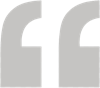 Anne-Marie sued Crichton, best known as the author of Jurassic Park,  for divorce in September.
Justice:Sue
Event
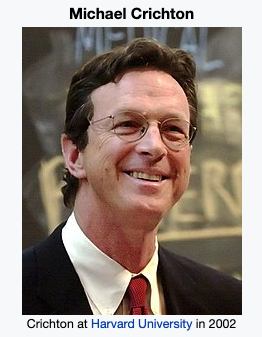 sued
defendant
plaintiff
Entity
Linking
PER
PER
spouse
Crichton
Anne-Marie
Relation
Entity
September
coref
PER
author
time
person
person
divorce
Coreference Resolution
Life:Divorce
4
A Brief Introduction to Information Extraction Subtasks
Entity Extraction aims to identify entity mentions in text and classify them into pre-defined entity types.
Relation Extraction is the task of assigning a relation type to an ordered pair of entity mentions.
Event Extraction entails identifying and classifying event triggers and their arguments
Event triggers: the words or phrase that most clearly express event occurrences
Arguments: the words or phrases for participants in those events





Entity Coreference Resolution is the task of resolving all entity mentions that refer to the same entity.
Event Coreference Resolution is the task of resolving all event mentions that refer to the same event.
Life:Be-Born
place
person
person
place
Shenson, who was born in San Francisco, was working in London at the time.
time
5
Motivation
Pipeline models suffer from the error propagation problem and disallow interactions among components.
Existing neural models do not explicitly model cross-subtask and cross-instance interactions among knowledge elements.







 A single joint neural model for Information Extraction.
Russia
minister
PER
GPE
ORG-AFF
ORG-AFF
ORG-AFF
ORG-AFF
GPE
PER
Washington
official
Russia's foreign minister expressed outrage at suggestions from a top Washington official last week...
6
OneIE: An End-to-end Neural Model for IE
Our OneIE framework extracts the information graph from a given sentence in four steps: encoding, identification, classification, and decoding
7
OneIE: An End-to-end Neural Model for IE
Encoding: We use a BERT encoder to obtain the contextualized embedding of each token
8
OneIE: An End-to-end Neural Model for IE
Identification: We use CRF taggers to identify entity mentions and event triggers
We define the identification loss as
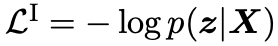 9
OneIE: An End-to-end Neural Model for IE
Classification: We use task-specific feed-forward networks to calculate label scores for each node or edge
We define the classification loss as
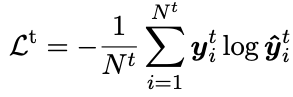 10
OneIE: An End-to-end Neural Model for IE
Decoding: In the test phase, we use a beam search decoder to find the information graph with the highest global score
11
Incorporating Global Features
We design a set of global feature templates (e.g., event_type1 – role1 – role2 – event_type2 : an entity acts a role1 argument for an event_type1 event and a role2 argument for an event_type2 event in the same sentence)
The model learns the weight of each feature during training
man
man
PER
PER
target
attacker
victim
victim
Conflict:Attack
Conflict:Attack
Life:Die
Life:Die
shot
shot
dies
dies
Life:Die – victim – target – Conflict:Attack
Life:Die – victim – attacker – Conflict:Attack
Positive weight
Negative weight
12
Decoding
We use beam search to decode the information graph
Example: He also brought a check from Campbell to pay the fines and fees.
Prune
Node Step
Node Step
Edge Step
Sort
R11
R11
R12
R12
entity
E12
E21
E11
E21
E11
E21
E11
E21
E11
E21
E11
Fine
FAC
Campbell
fines
R12
R11
R11
R12
E11
E22
E11
E22
E11
E22
E11
E22
E11
E22
Candidate 1 of node E1
Higher local score
R11
R11
R12
R12
E11
E21
E12
E22
E12
E21
E12
E21
E12
E21
entity
E12
Fine
PER
R11
R11
R12
R12
Campbell
fines
E12
E22
E12
E21
E12
E22
E12
E22
E12
E22
Candidate 2 of node E1
Higher global score
add node 1
add node 2
add the edge between node 1 and 2
Campbell: FAC, ORG
fine: Fine, Sue
null, entity, person, …
13
Experiment Results
We conduct our experiments on ACE2005 (F-score, %)
Example: Prime Minister Abdullah Gul resigned earlier Tuesday to make way for Erdogan, who won a parliamentary seat in by-elections Sunday.
Erdogan
Abdullah Gul
Erdogan
Abdullah Gul
1. An Elect event usually has only one Person argument
2. An entity is unlike to act as a Person argument for End-Position and Elect events at the same time
PER
PER
PER
PER
person
person
person
person
person
Elect
End-Position
Elect
End-Position
resigned
resigned
won
won
Baseline Result
OneIE Result
14
Salient Global Features
Salient positive and negative global features learned by the model
Our global features are explainable
15
Information Extraction
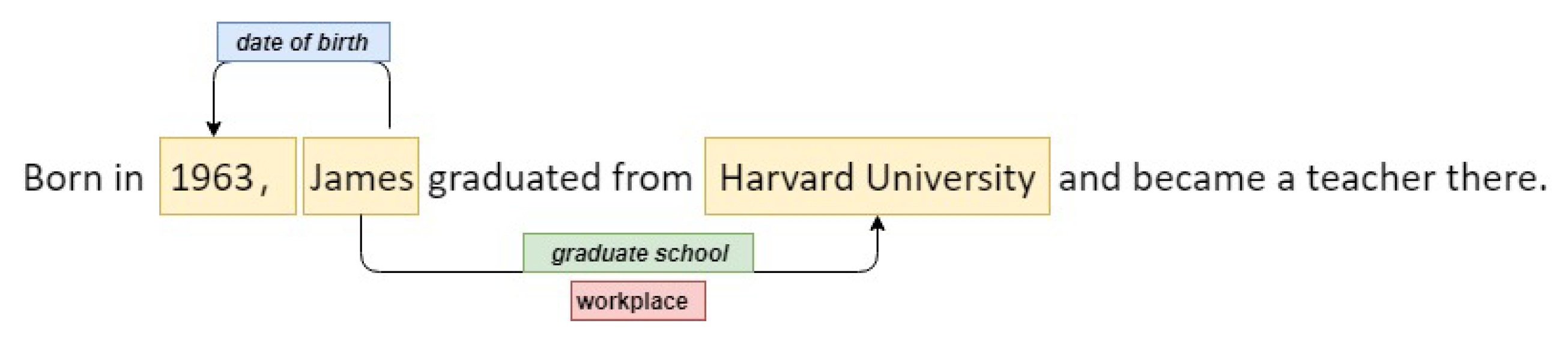 From the texts:

1 . Identify the concepts
Entities, events, terms, etc.

2. Identify the relations and other properties
Entity-entity / event-event
Temporal properties
etc.
Lexical IE: 
Named entity recognition
Entity/event typing
Entity/event linking
Relational IE: 
Relation extraction
Entity / events
Sentence/Document
Temporal
Coreference Resolution
16
How IE is mostly done?
Direct supervision
CoNLL 2003: 20K+ entity mention annotations for NER
Ontonotes5.0: exhaustive NER annotation on 2.9M tokens
But
Closed label set
Poor transferability
Annotation artifacts
“Worse” on “rare” items
High cost for new tasks
A multi-head classification model drops from 96 to 74 (F1) on CoNLL, when it’s trained on Ontonotes on the same types.
Zhou et al. (2021) reports $1.0 per instance to annotate clean temporal relations on obscure texts.
17
We are Getting Lazier
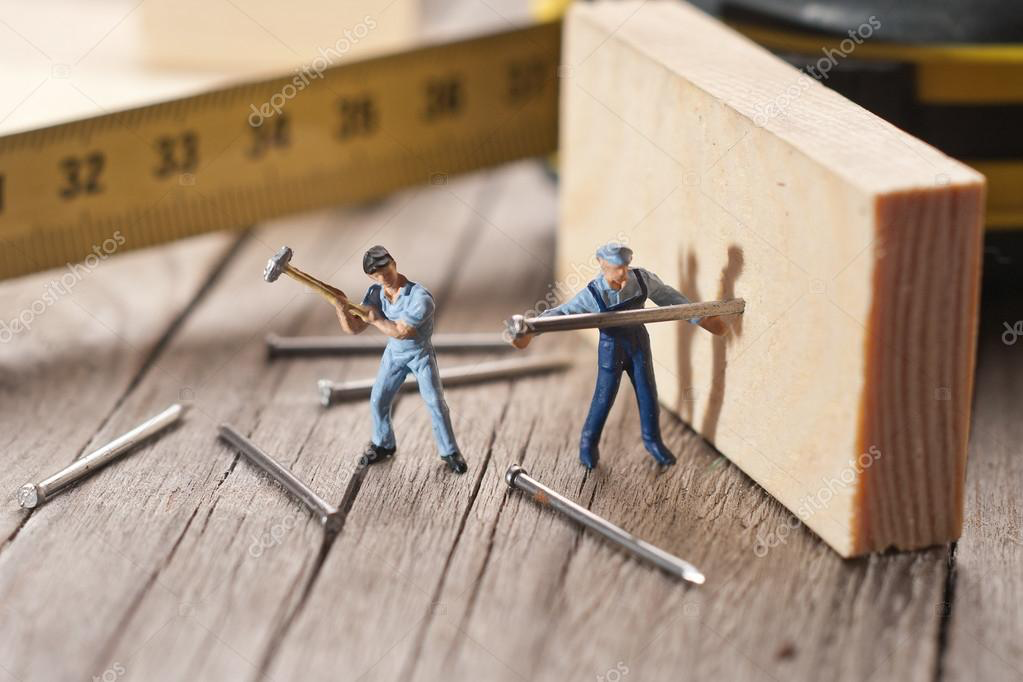 It’s not the first time that we are modifying our task (nail) for the method (hammer), shouldn’t it be the other way around?
1996: Pattern based Corpus-level IE [Grishman and Sundheim, 1996]
2004: Maximum Entropy based Sentence-level IE [Florian et al., 2004]
2016: Bi-LSTM based Sentence-level IE [Lample et al., 2016]
2020: BERT based Sentence-level IE [Lin et al., 2020]
2021: Text generation based document-level IE [Li et al., 2021]
2022: Text generation based corpus-level IE?
A supervised IE system typically requires around 4,000 fully annotated sentences for training
18
[Speaker Notes: IE was defined as a corpus-level IE task, compromise it to sentence-level IE… and only recently resume document-level IE

MUC paper… cite task
XXX zoey’s work, from cmu slides
 
XXX cite MUC, corpus level -> KB, cite ed and ralph’s paper
XXX sentence level maximum entropy, svm, sequence labeling, leverage token-level word embedding and sentence embedding
XXX move a bit back to the document level? Zoey’s paper, prompt
XXX could be really hard to go back
Why do we have to fit our nails to the hammer? Not the other way around?
XXX lazy attitude
Are we changing nails to fit into the hammer?
XXX before and after, low-cost….]
Quiz Time! Human Information Seeking
Read the following document:
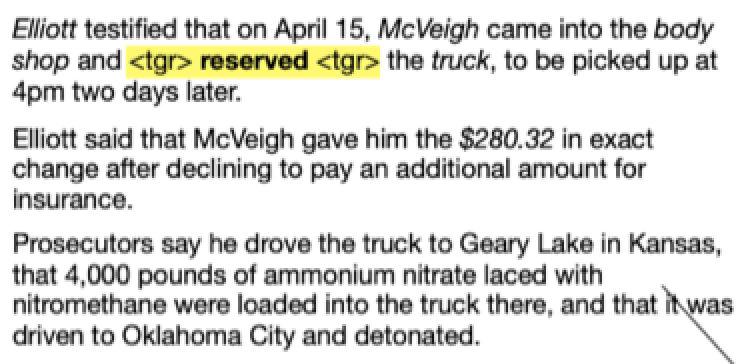 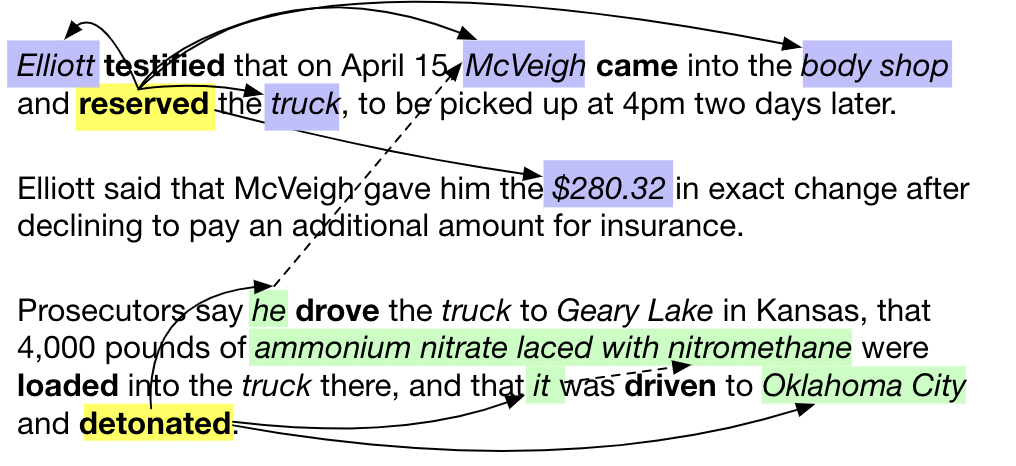 Fill in the blank: [A] bought, sold or traded [B] to [C] in exchange for [D] at [E] place.
Insight: describe the task in templates, given the input document as context, ask LM to generate the information we are looking for
[Speaker Notes: Examples from the AIDA evaluation]
Argument Extraction as NLG [Li et al., 2022]
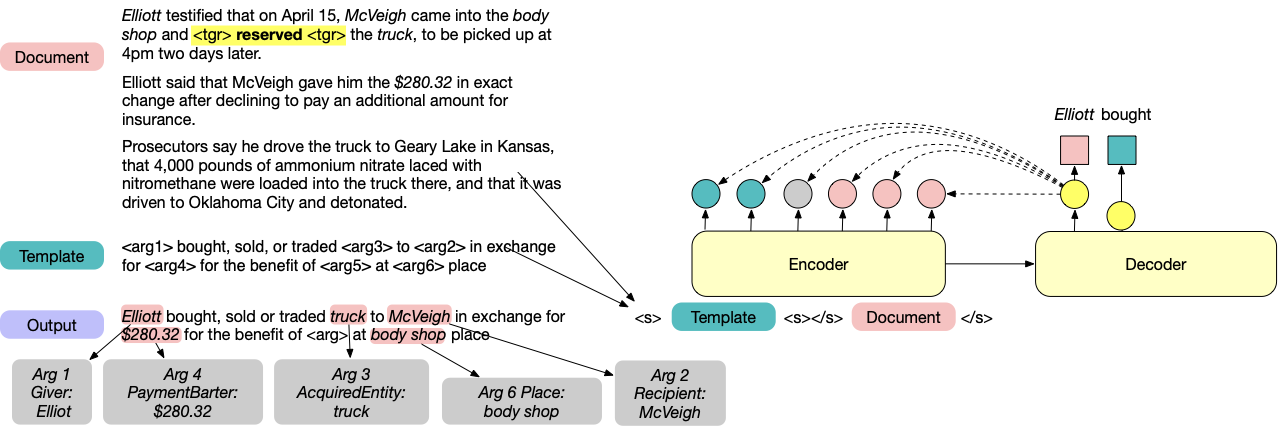 We formulate argument extraction as a conditional generation problem with a blank event template as part of the input and a filled template as the desired output. 
For some datasets, this template is readily available as part of the ontology; for others we only need to design 1 per event type.
All arguments for one event can be extracted in a single pass
Unlike the standard Question Answering setting, for the argument extraction task, we often face missing arguments and multiple arguments for the same role
Missing arguments: output the placeholder token <arg> 
Multiple arguments: use “and” to connect the arguments
Handling Missing Arguments and Multiple Arguments
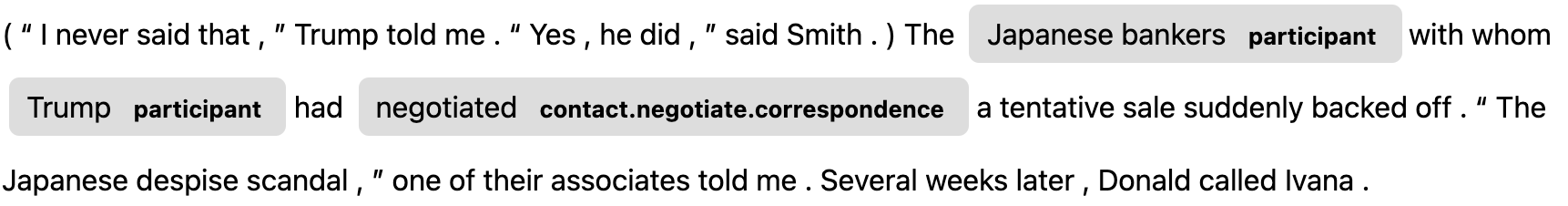 Model output: Trump and Japanese bankers communicated remotely about  <arg>  topic at  <arg>  place
[Speaker Notes: Add example here]
Model Details
Base model: Pretrained encoder-decoder language model BART[Lewis et al. ACL 2020]
Trigger information: The trigger is marked using the [TGR] special token
Tackling hallucination: At the time of inference, we restrict the generation output to select tokens that have been seen in the input
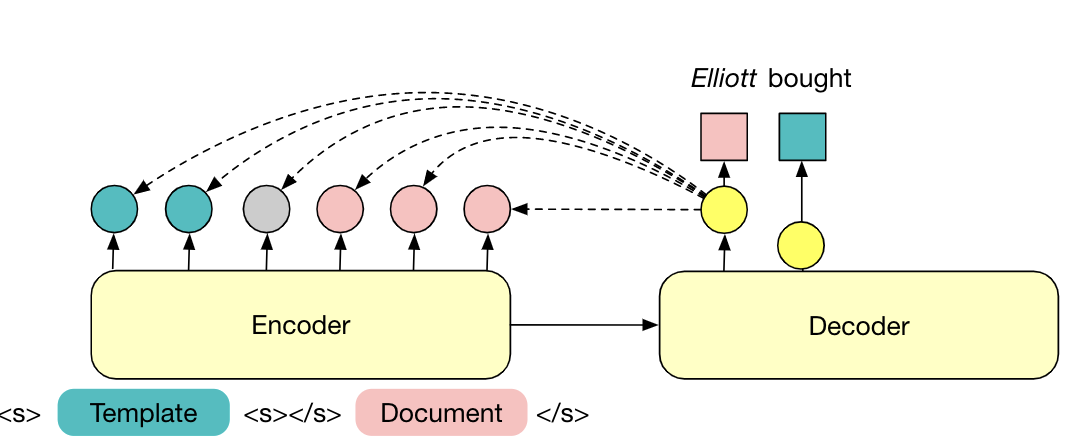 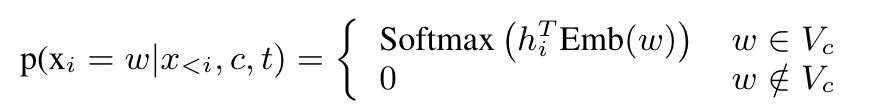 We append “entity type statements” to the end of the generation output and measure the language model probability 
Post-processing to rerank the generated candidates
Soft Entity Type Constraints
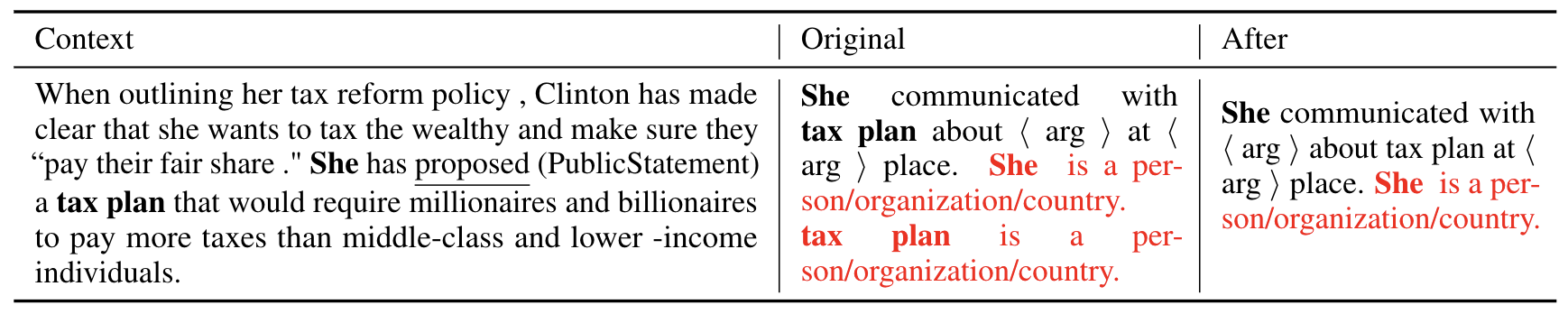 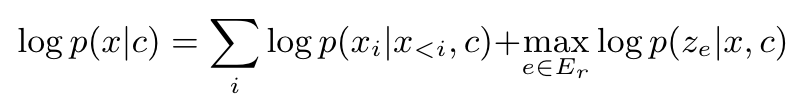 Set of valid entity types (according to ontology)
Entity type statement: 
“<entity> is a <type name>”
Evaluation
We evaluate our model on three datasets: 
ACE05 (sentence-level) 
RAMS [Ebner et al. ACL 2020] (document-level) 
WikiEvents (document-level)
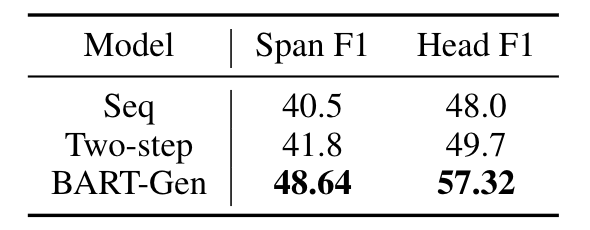 Argument extraction results on RAMS.
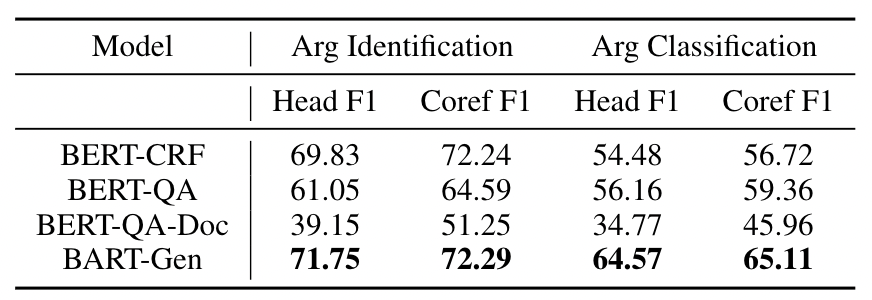 Argument extraction results on WikiEvents.
Argument extraction results on ACE05 with gold triggers.
[Speaker Notes: Clean up ACE table]
Case Study
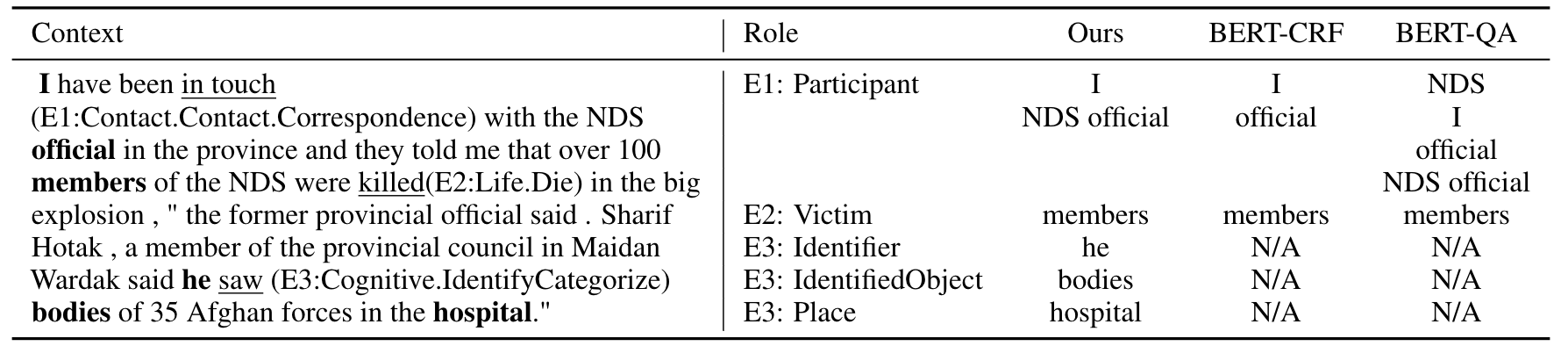 For the Contact event E1,  BERT-QA over-generates answers for the participant span.   
QA models produce a ranking over possible answers, producing the optimal threshold is hard 
For  the IdentifyCategorize event, only our model can successfully extract all arguments.
Sequence labeling model struggle with types with few training examples
GLEN - General-Purpose Event Extraction [Zhan et al., 2023arxiv]
Current event extraction benchmarks only focus on a few event types and limited domains
ACE05 has 33 event types, heavily focused on attack-related news 
MAVEN is currently the largest event extraction dataset, has 168 types, most are military attack or natural disaster   
As a result, none of the current event extraction systems can be used as off-the-shelf tools 
Users have to define their own ontology and collect their own data before being able to adopt any of the published models 
For the KAIROS evaluation, every time we add a new scenario, we need to collect data and do annotation
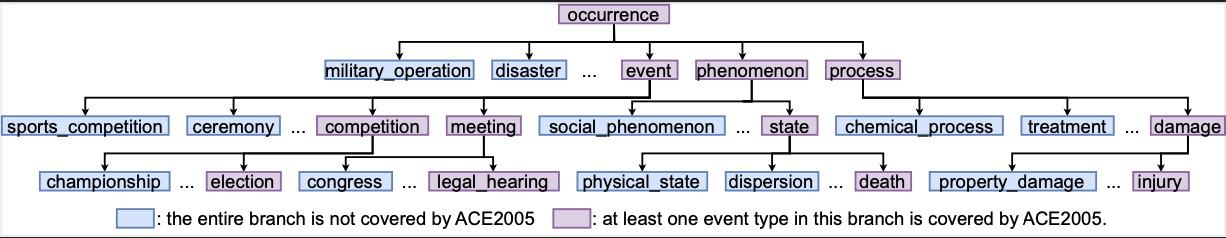 26
Dataset Construction
We utilize PropBank annotation from multiple sources: PropBank frame files, OntoNotes, AMR, QuestionBank, ANC 
We use the XPO Overlay to perform automatic mapping of PropBank labels to WikiData Qnode labels, so each event mention will be associated with one or more Qnodes
 Our final dataset is 20x larger in ontology size and 4x larger in corpus size compared to MAVEN
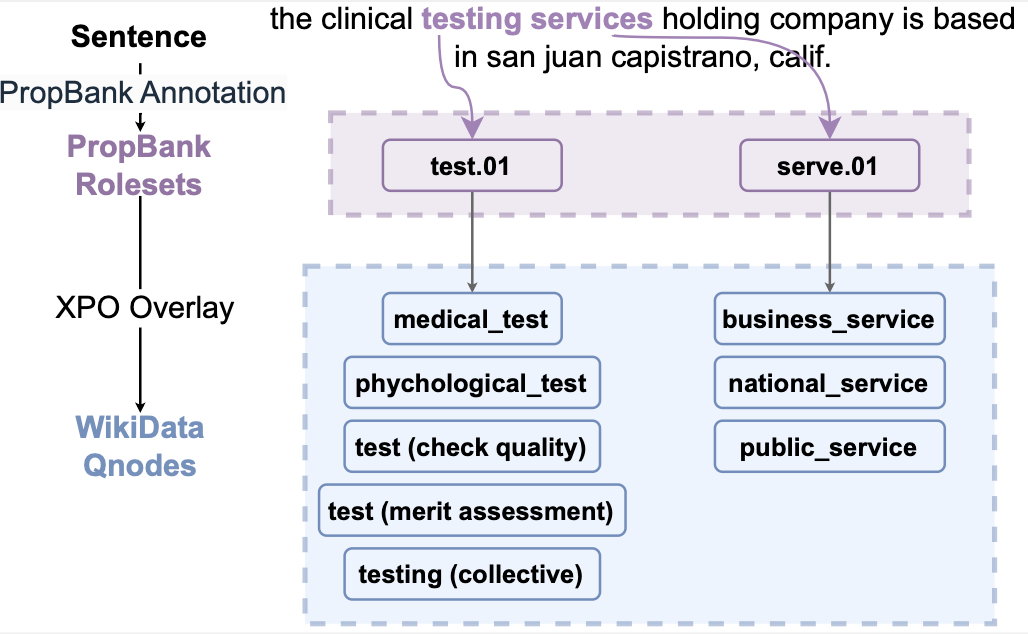 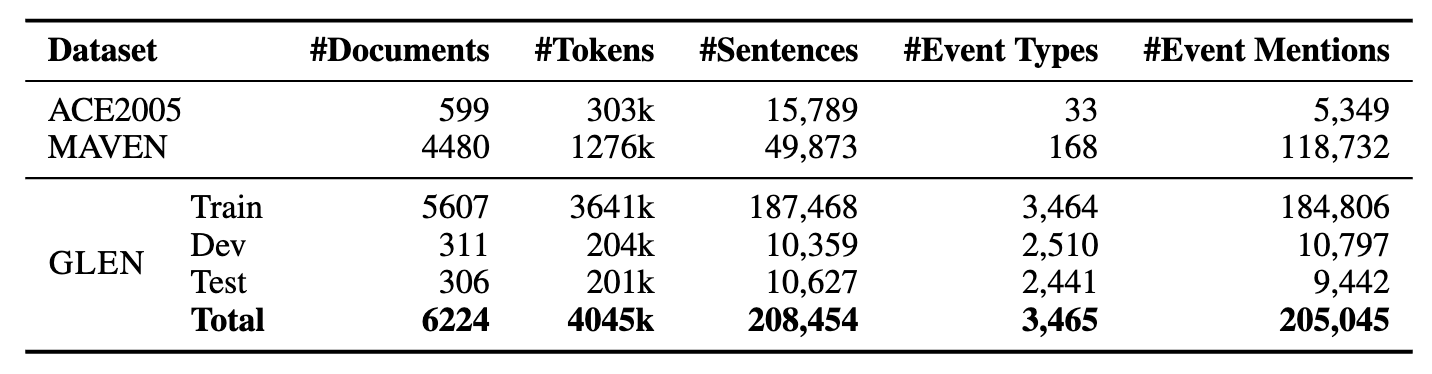 Before KAIROS
After KAIROS
27
Model Design
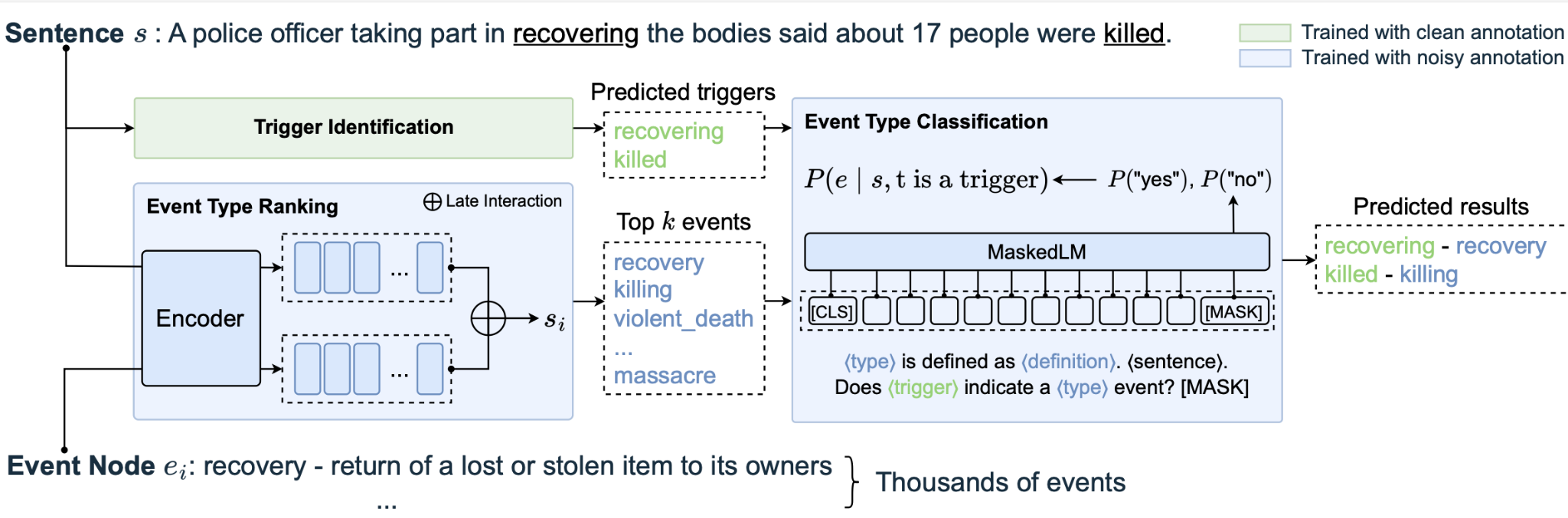 Our model has 3 components: 
Trigger Identification: finding the trigger word from the sentence
Event Type Ranking: finding the top-K candidate event types for the sentence 
Event Type Classification: link each trigger word with one event type
28
Experiment Results
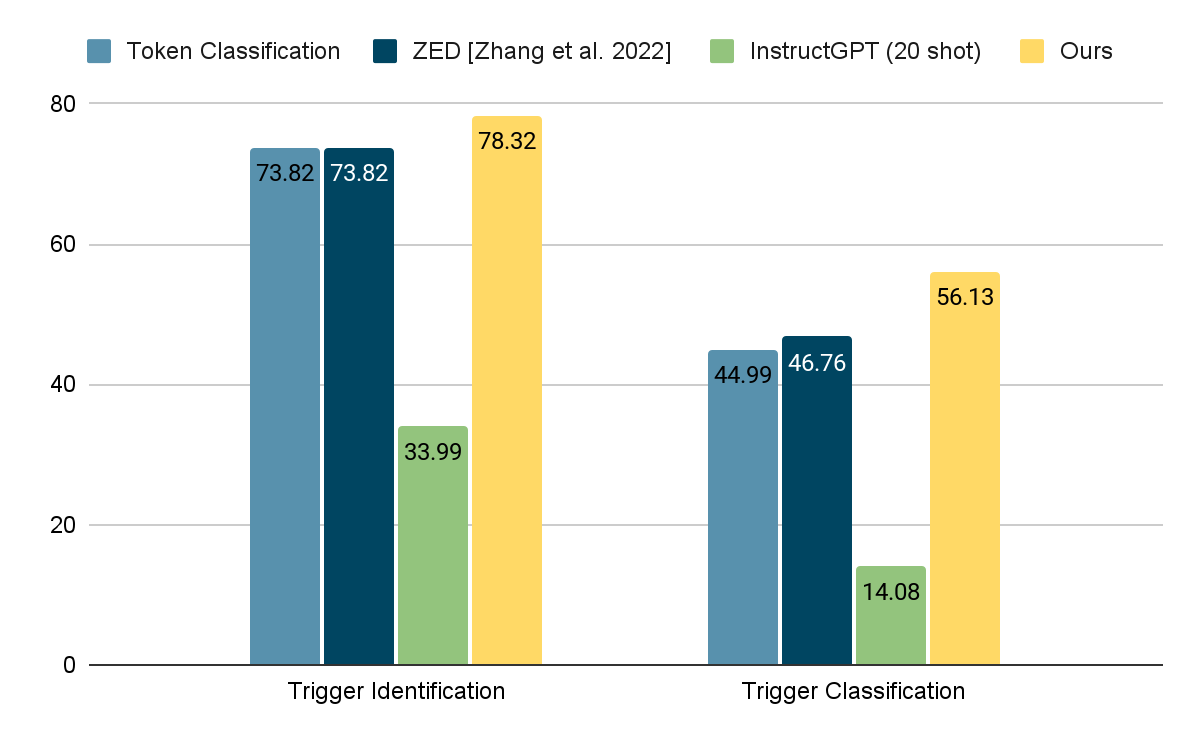 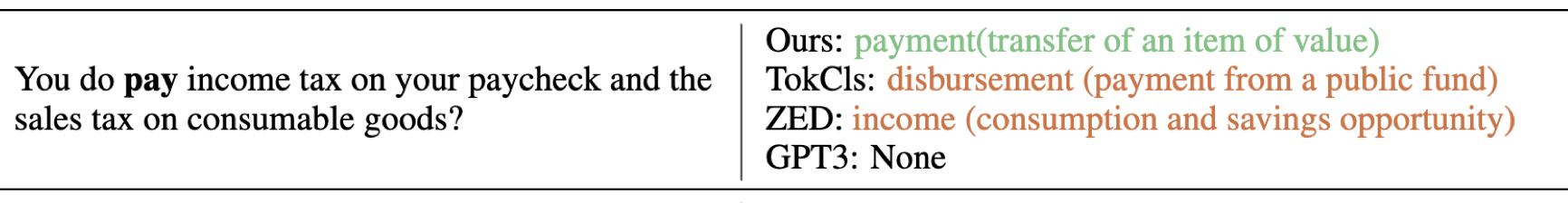 29
Where Are We Today
30
Application 1: Monitoring Disasters Reported in 287 Languages
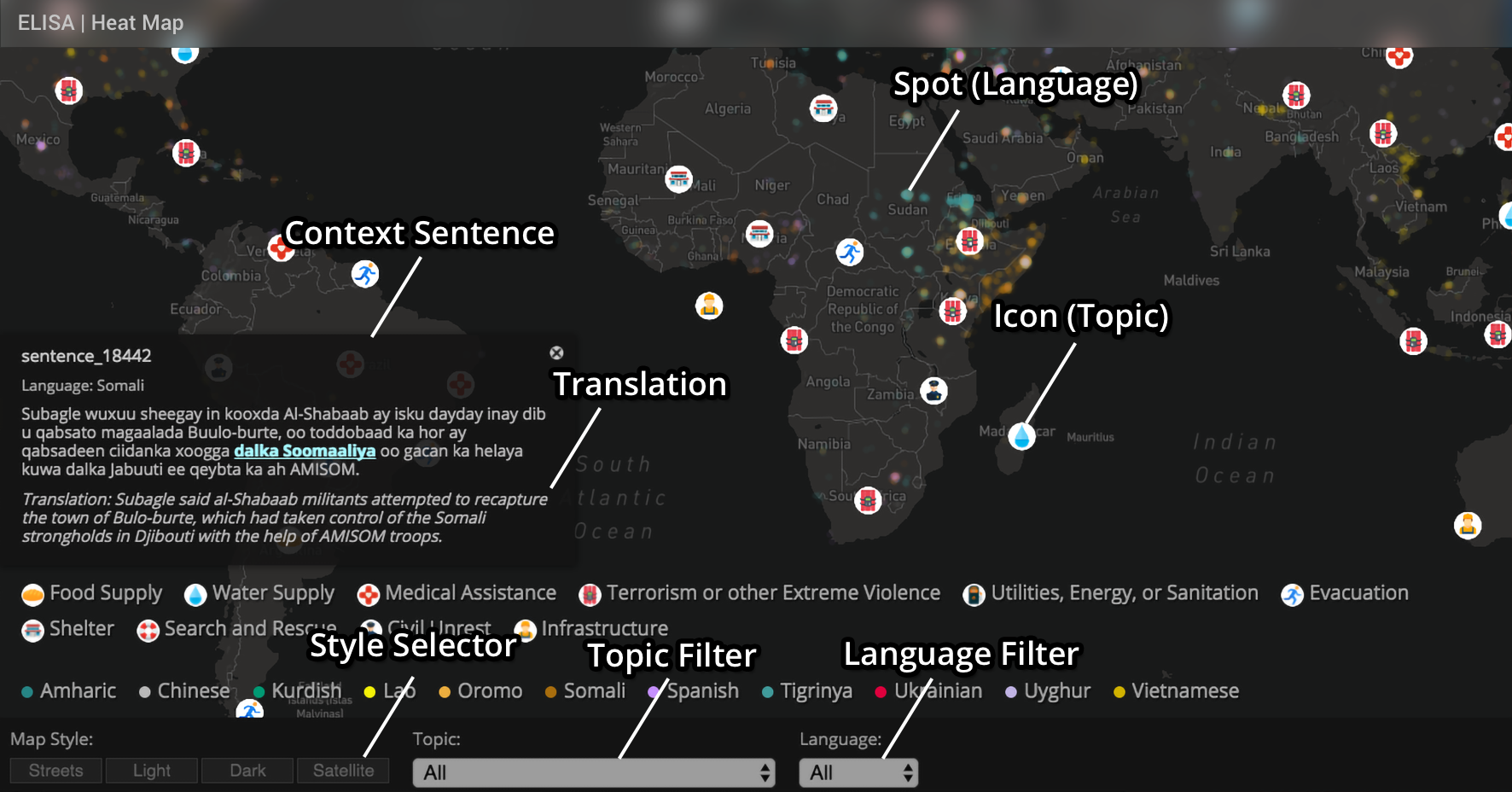 Re-trainable Systems: http://159.89.180.81:3300/elisa_ie/api
Demos: http://159.89.180.81:3300/elisa_ie
Heat map: http://159.89.180.81:8080/
31
[Speaker Notes: deployed]
Application 2: Analyzing International Conflicts
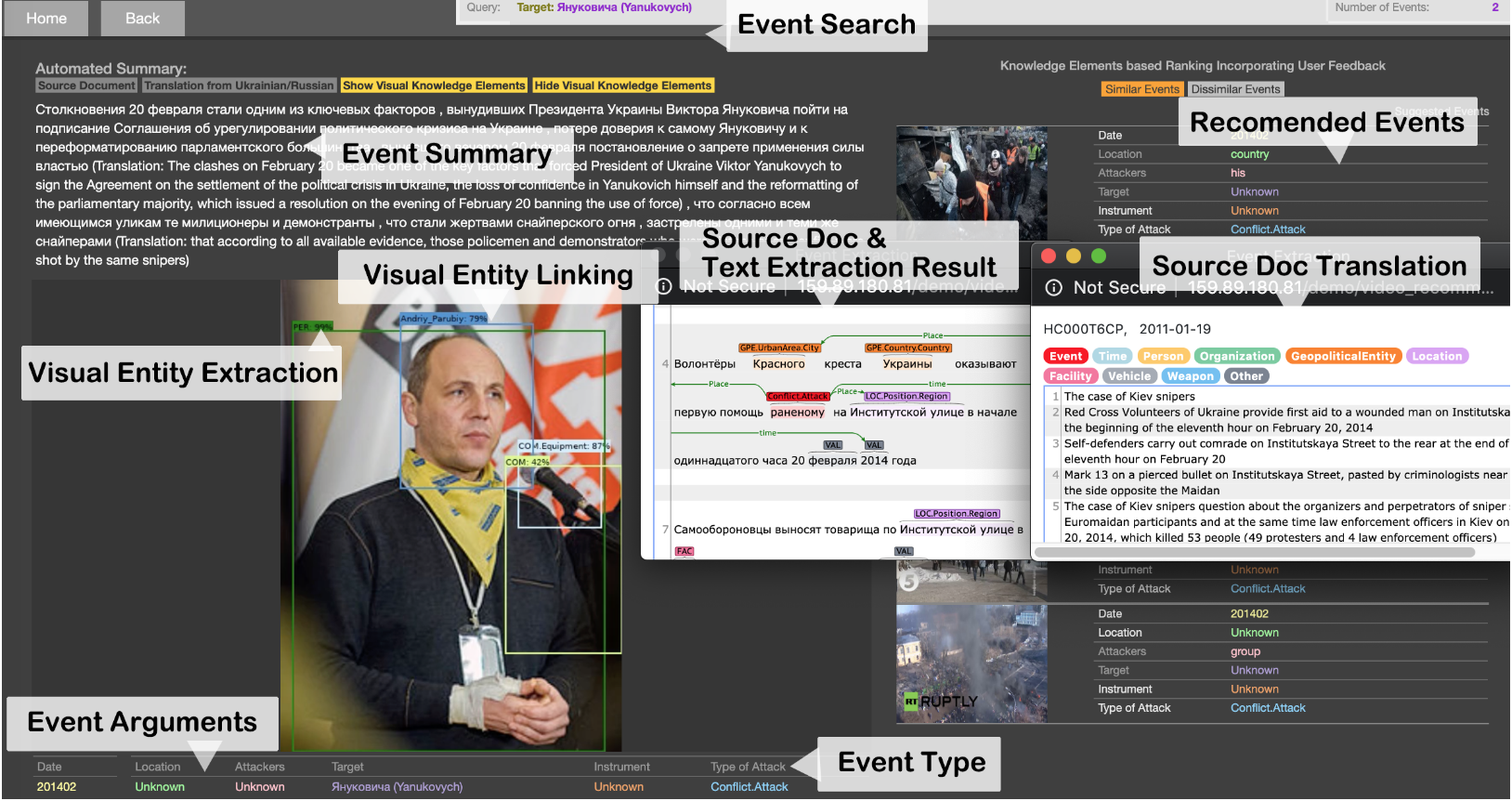 (Li et al., ACL2020 Best Demo Paper Award)
GitHub: https://github.com/GAIA-IE/gaia
DockerHub: https://hub.docker.com/orgs/blendernlp/repositories
Demo: http://159.89.180.81/demo/video_recommendation/index_attack_dark.html
Application 3: Fine-grained Misinformation Detection
Detect fake news by checking cross-media knowledge element inconsistency [Fung et al., 2021]
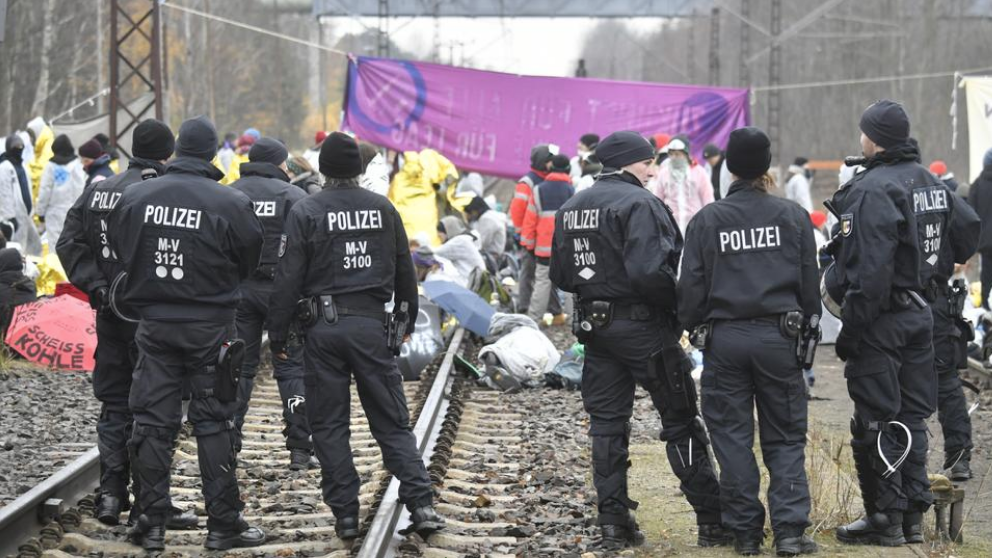 Police officers watch over climate activists from Ende Gelaende as they block train tracks next to Jaenschwalde power plant in eastern Germany on November 30, 2019
In coal we trust: Australia’s voters back PM Scott Morrison’s faith in fossil fuel
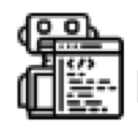 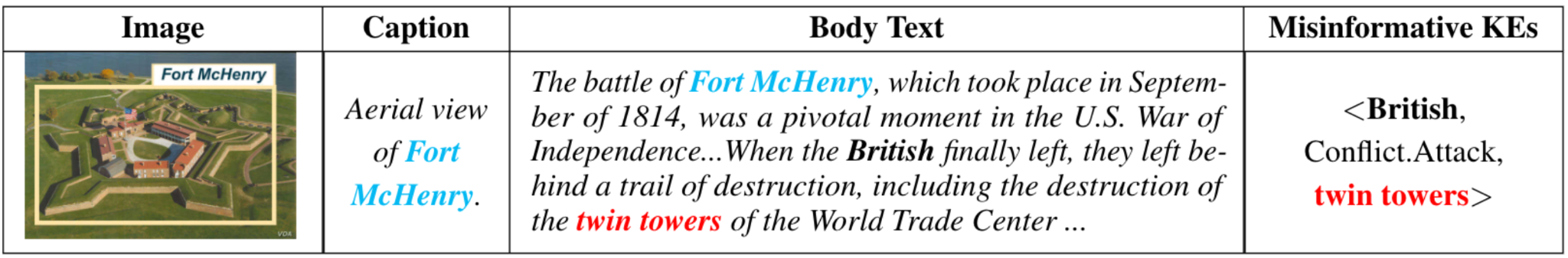 33
Application 4: Knowledge-guided Dialog Systems
Make the dialog system as knowledgeable as your best friend in the book club [Li et al., NAACL2022]
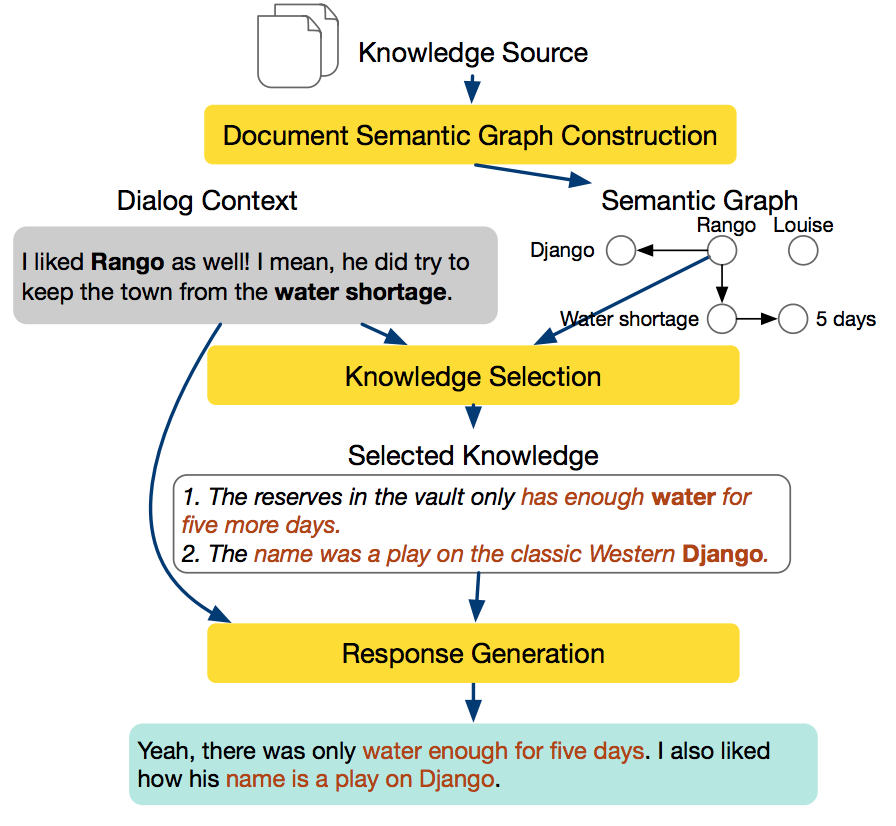 34
Application 4: Converting Unstructured Scientific Data to Structured Knowledge: Our Road Map
DATA
SEMANTICS
KNOWLEDGE BASE
Graph neural networks
Joint entity/relation/event extraction and ontology construction
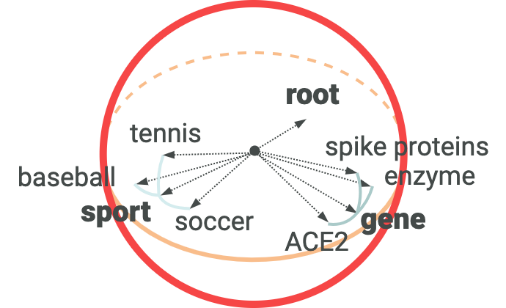 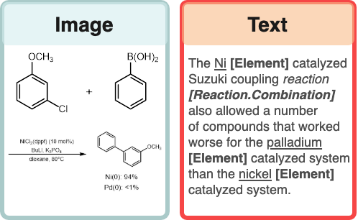 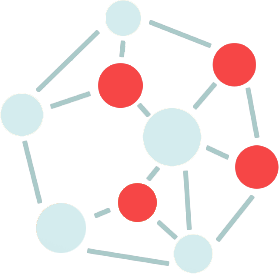 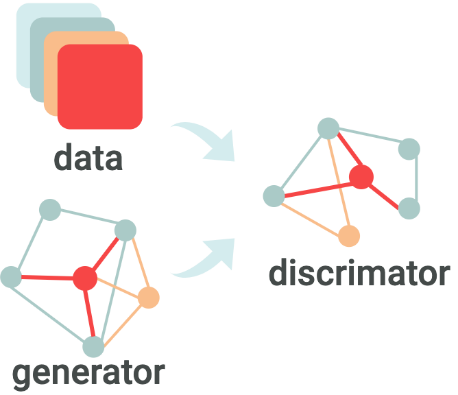 Hierarchical Spherical Embedding
Scientific Literature
Multimedia Knowledge Base
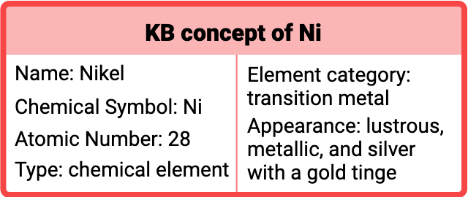 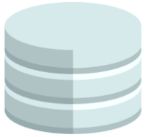 Ontology Enriched Text Embedding
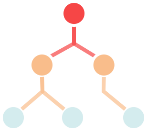 Generative Adversarial Networks for Data Augmentation and Distant Supervision
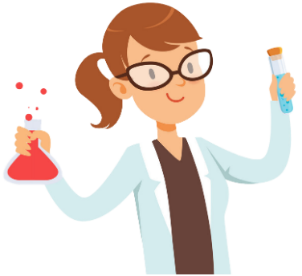 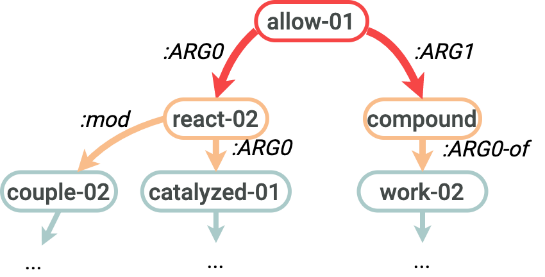 Chemical Ontology & Existing Databases
Cross-media Structured Semantic Representation
Multimedia Search and Summarization
[Speaker Notes: To tackle these two challenges, we propose a new framework COVID-KG to accelerate scientific discovery and build a bridge between clinicians and biology scientists. 
COVID-KG starts by reading existing papers to build multimedia knowledge graphs (KGs), in which nodes are entities/concepts and edges represent relations and events involving these entities, extracted from both text and images. 

Given the knowledge graphs  enriched with path ranking and evidence mining, COVID-KG answers natural language questions effectively.
Our system has several contributions. 
Firstly, we use new distantly supervised, refined fine-grained extraction and typing to help Knowledge Graph construction.
 
Secondly, we use chemical graph parsing and image analysis to enable multi-media common semantic space construction and new hierarchical embedding for graph neural networks-based knowledge extraction and entity resolution.
 
The third innovation is that we adopt Domain-specific ontology and database guided knowledge enrichment for joint neural end-to-end entity/relation/event extraction; Our COVID’19 Knowledge graph receives more than 500downloads
 
We also apply Generative Adversarial Networks for data augmentation by regarding samples generated by the generator as negative samples to train the discriminator
 
Finally, we adopt Weakly-supervised automated taxonomy construction, and taxonomy-guided, theme-based multidimensional document classification and text summarization]
Unique Challenges and Solutions
Construct Knowledge-Empowered Large Language Models
Develop multimodal reaction-aware molecule representation
2-D images of molecules, representing the underlying molecules or reactions
text-based molecule descriptors
chemical graph structure from 480K reactions
natural language definition and description
structured properties in external databases
Capture complex sentence structures
AMR parsing and graph neural networks
Challenge 1: Sentence-level Context is Insufficient
Most of the scientific concepts are abbreviated without explicit explanations of their meanings.
The complex biomedical and chemical interactions between multifarious chemicals, genes, and proteins are even harder to understand.
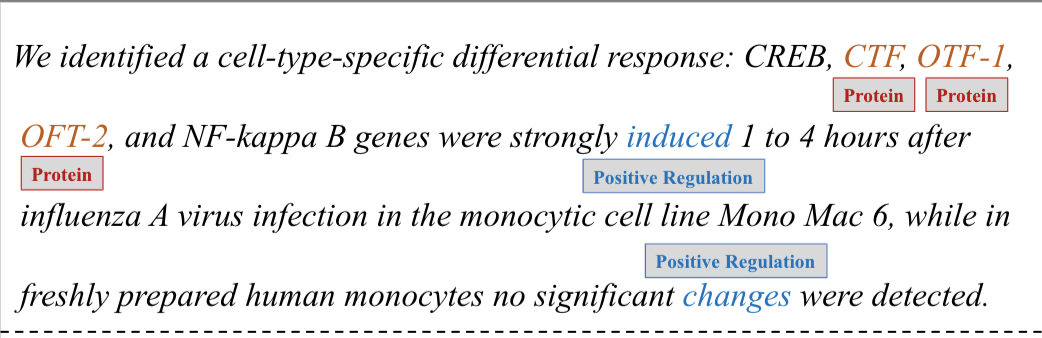 37
Proposed Framework: Domain-Specific Knowledge Enhanced Large Language Models
Unstructured Multimodal Multilingual Data
[Speaker Notes: XXX check ideas in the knowledge section in position paper
XXX
Zi xue cheng cai
Self updating
Self correction
Knowledge generalization]
Constructing an Extra Brain: Encoding External Knowledge via Entity Linking
(Lai et al., ACL2021)
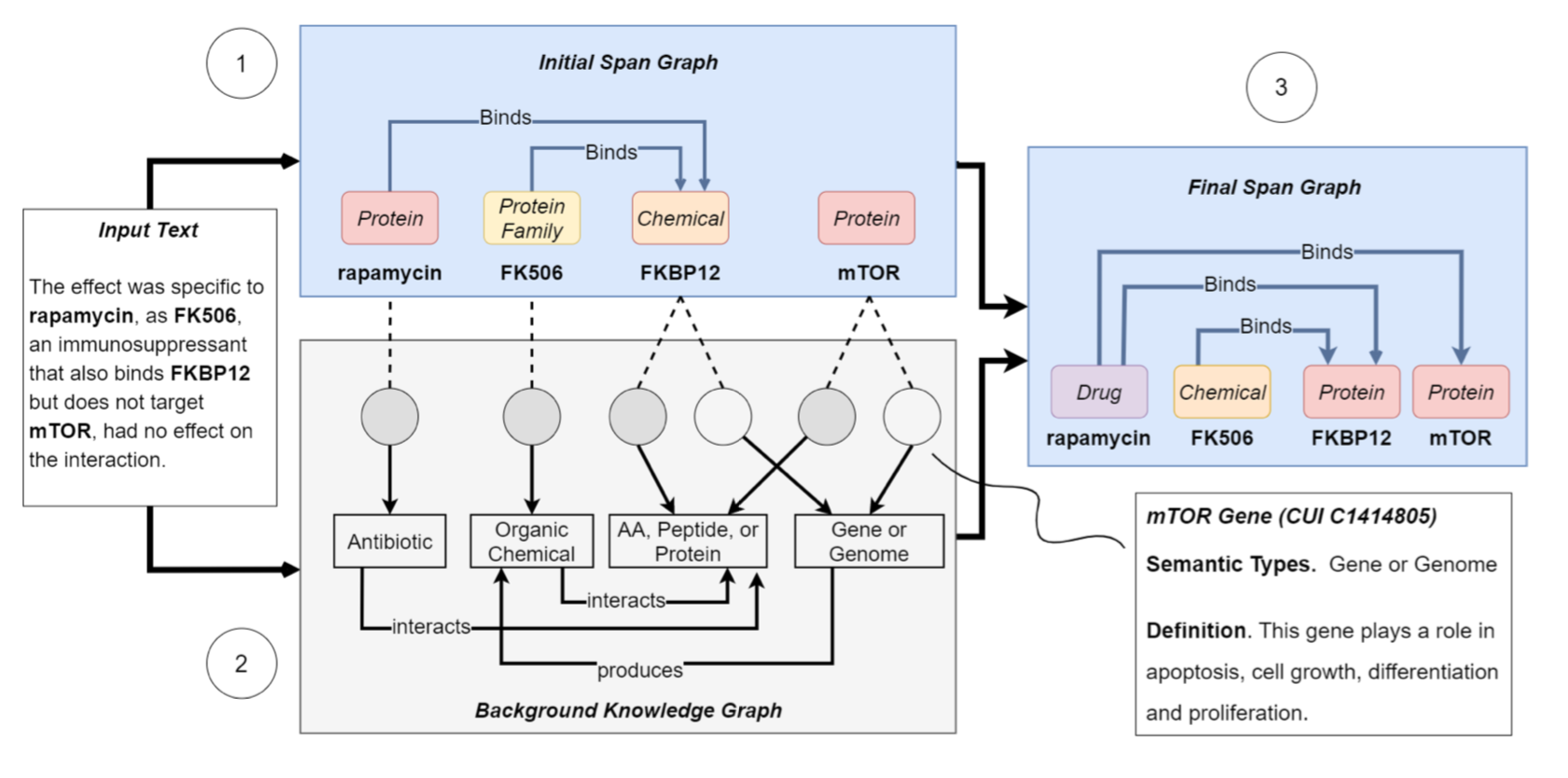 [Speaker Notes: KECI operates in three main steps:
Build an initial span graph representing KECI’s initial understanding of the text.
Use an entity linker to build a background knowledge graph containing all potentially relevant biomedical entities from an external KB.
Align the node of the two graphs to make final predictions of entities and relations.]
Knowledge-Enhanced Scientific Language Model [Lai et al., Journal of Biomedical Informatics 2023]
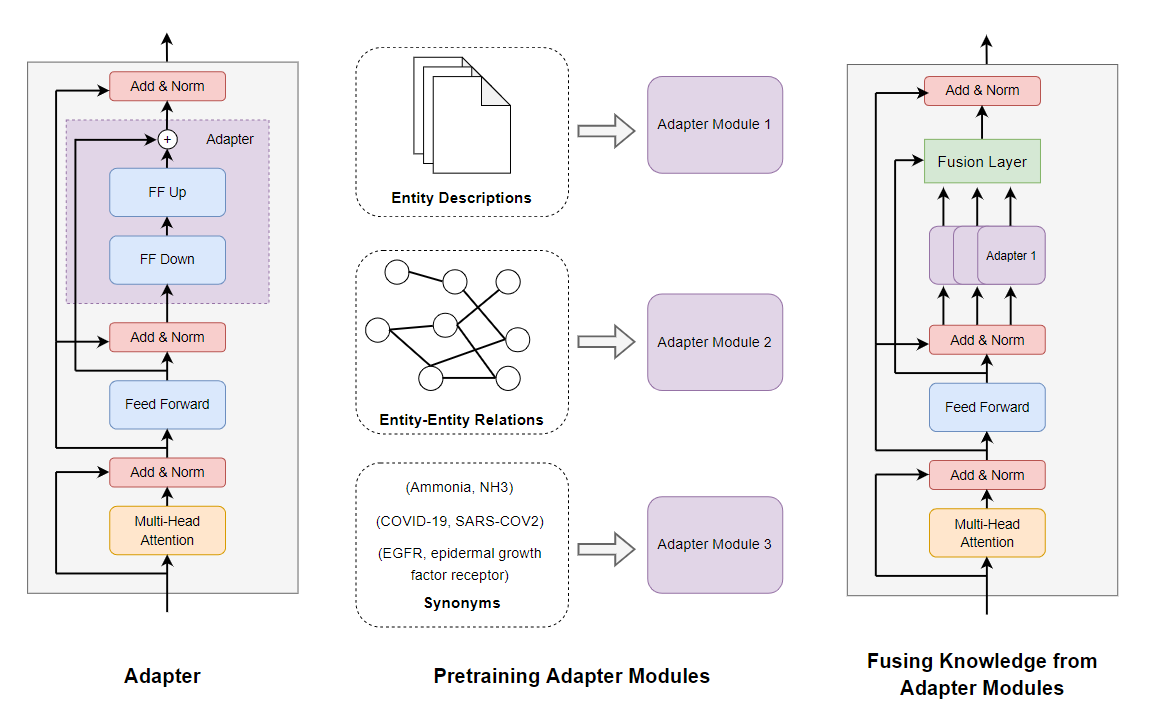 Overall Results
SciBERT-related Models
BioBERT-related Models
Overall test results on NLI and QA.
MoP and DAKI are prior studies that also aim to incorporate external knowledge into language models.
Challenge 2: What’s in a Chemical Entity?
5,6-DIHYDROXY-1H-INDOLE-2-CARBOXYLIC ACID
Definition: 5,6-dihydroxyindole-2-carboxylic acid is a dihydroxyindole that is indole-2-carboxylic acid substituted by hydroxy groups at positions 5 and 6. It has a role as a mouse metabolite. It is a conjugate acid of a 5,6-dihydroxyindole-2-carboxylate. It is a tautomer of a dopachrome.
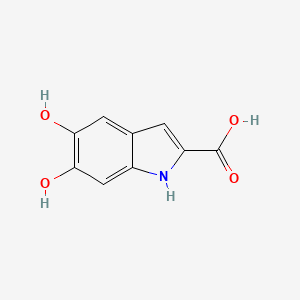 Limitation of SMILES-based Methods
Smiles are 1D linearization of molecule structures, which makes them hard to learn the original structural information of molecules
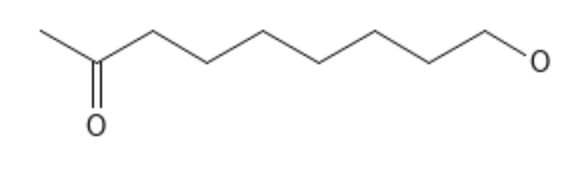 CC(CCCCCCCO)=O
…but actually they are far from each other
These two O’s are close in SMILES string…
[Speaker Notes: Although these language models have great power of learning representation of texts, they have difficulty dealing with SMILES input, because SMILES is 1D linearization of molecular structure, which makes it hard for language models to learn the original structural information of molecules, simply based on strings.
For example, suppose we have a molecule whose structure and smiles string are shown here.
We can see that these two oxygen atoms…
This will mislead language models, which rely heavily on the relative position of tokens to provide self-supervision signal.]
Graph Neural Networks (GNN)-based Methods
Each atom has an initial feature vector consisting of information from literature:
Element type, Charge, Whether the atom is in an aromatic ring, the count of attached hydrogen atom(s)
Bond type can be inferred by the features of its two associated atoms
1. Propagating messages over the graph
2. Read out the molecule graph embedding
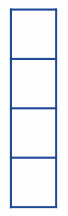 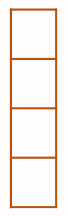 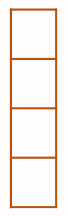 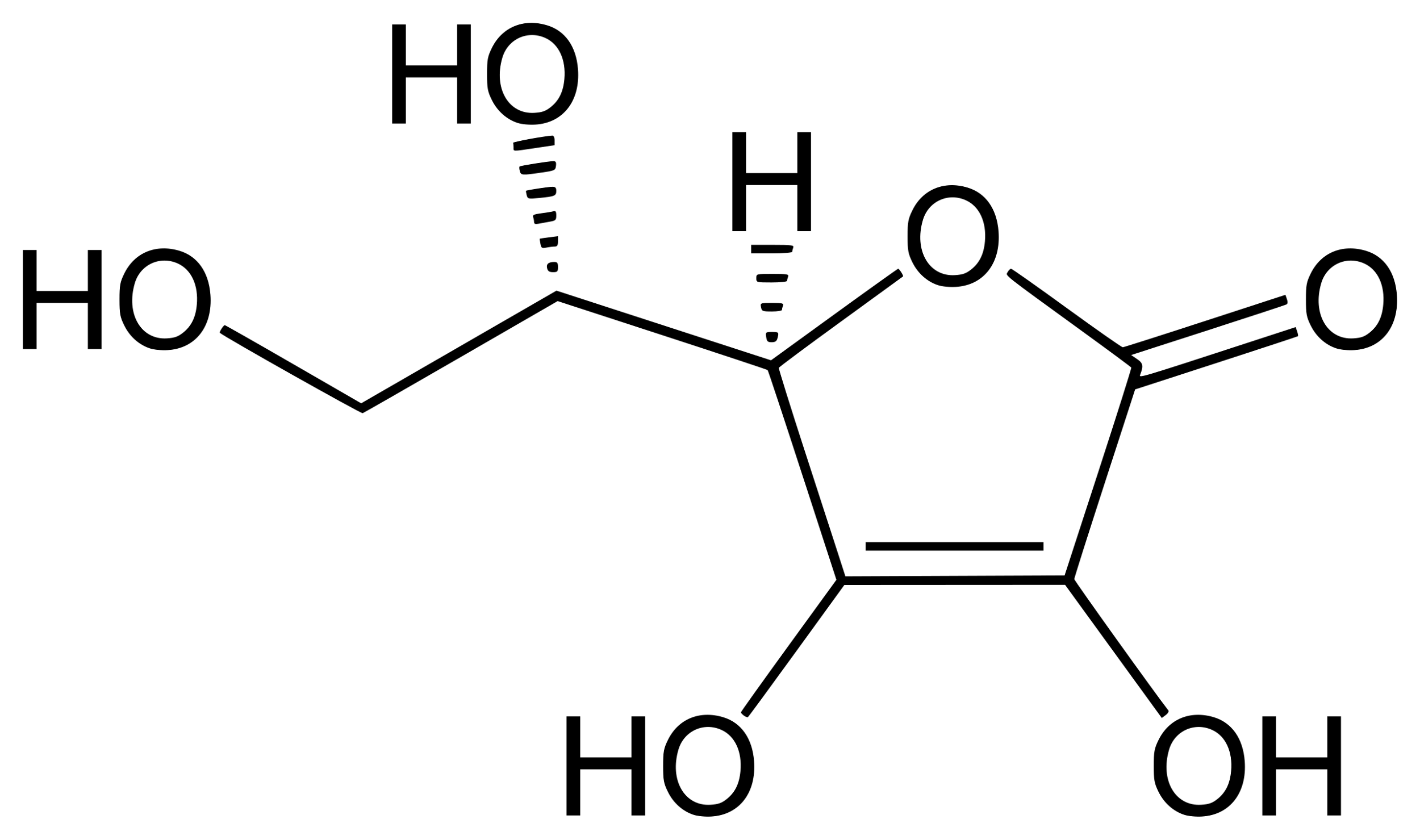 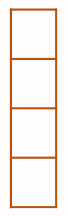 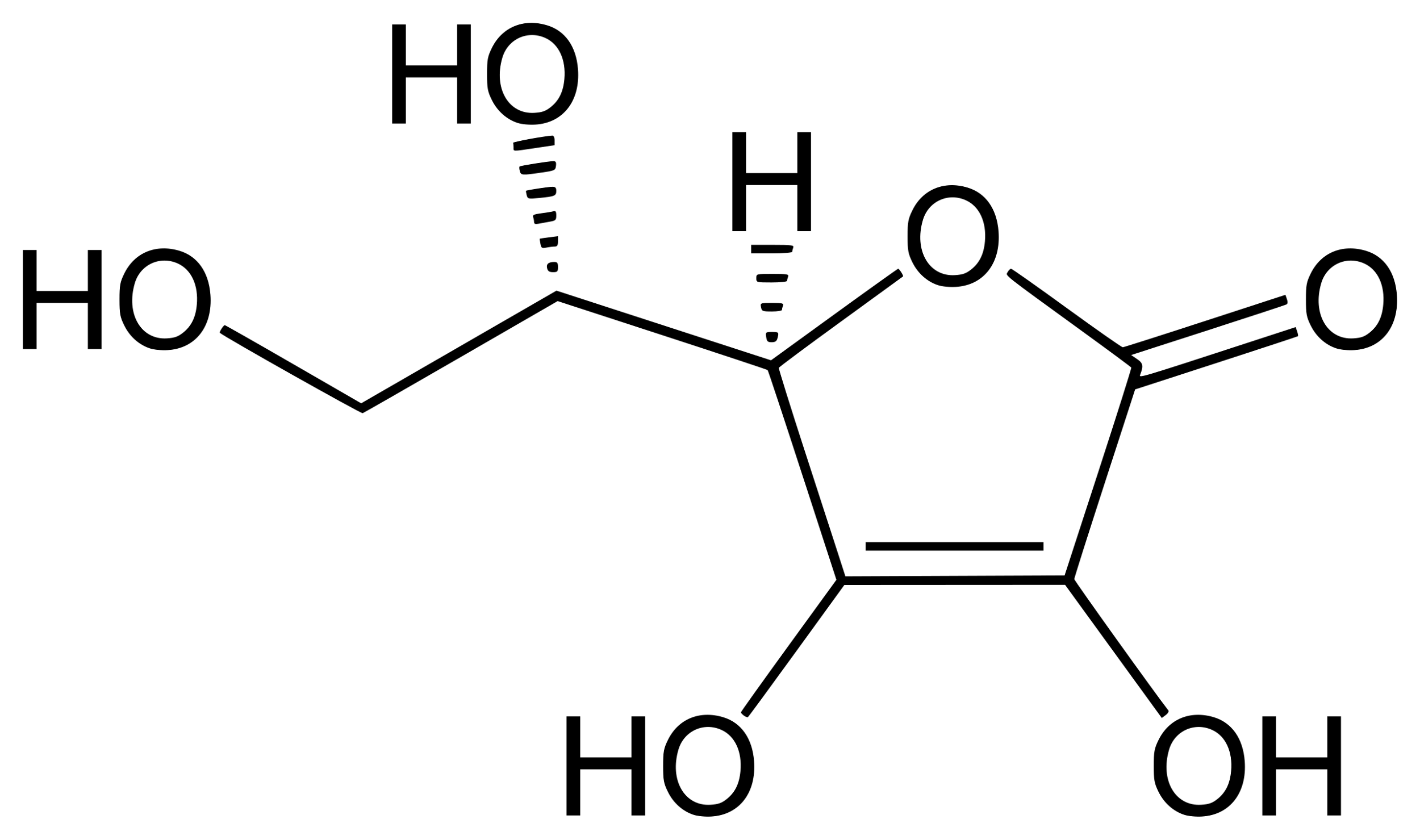 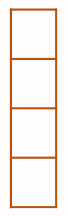 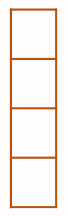 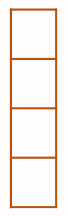 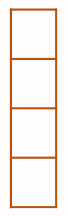 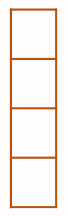 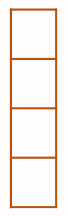 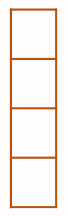 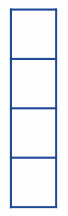 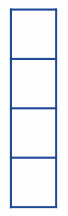 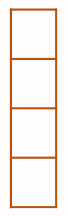 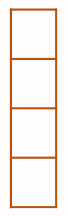 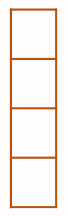 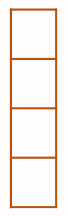 [Speaker Notes: To use GNN to learn molecule representation, we first repeat the aggregate operation in GNN for K iterations, which means that we propagate messages over the graph for K times.]
Taking Advantage of Chemical Reaction Equivalence [Wang et al., ICLR2022]
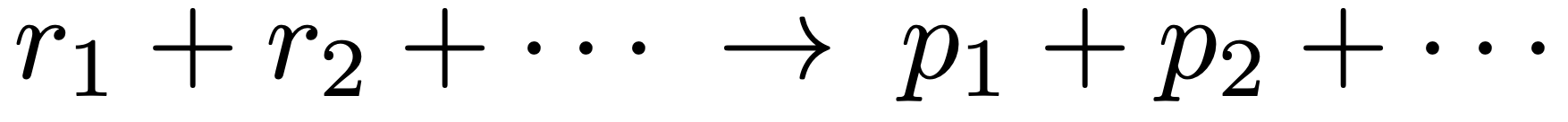 Several physical quantities retain constant before and after the reaction
Mass, energy, charge, etc.
We aim to preserve such equivalence in the molecule embedding space:
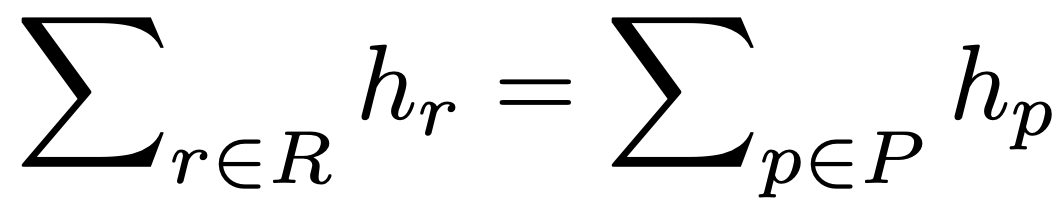 CH3CHO
Chemical reaction space
C2H5OH+ O2 → CH3CHO
O2
Molecule embedding space
C2H5OH
[Speaker Notes: As we mentioned before, existing GNNs mainly focus on designing new and complicated GNN architectures, but ignore the essence of representation learning, which is the generalization ability. In this work, we propose using chemical reaction to assist learning molecule representations and improve their generalization ability.

A chemical reaction usually represents a closed system where several physical quantities of the system retain constant before and after the reaction, such as mass, energy, charge, etc.
Therefore, it describes a certain kind of equivalence between its reactants and products in the chemical reaction space.
Our key idea is to preserve such equivalence in the molecule embedding space, that is, we hope the sum of reactant embeddings to be equal to the sum of produce embeddings for a chemical reaction.]
Experiments: Chemical Reaction Prediction
Dataset
USPTO
Training set: 409k, validation set: 30k, test set: 40k
Each reaction contains SMILES strings of up to five reactant(s) and exactly one product
Format:
reactant_smiles                                                                           product_smiles
0                 CC(C)C[Mg+].CON(C)C(=O)c1ccc(O)nc1                                            CC(C)CC(=O)c1ccc(O)nc1
1                  CN.O=C(O)c1ccc(Cl)c([N+](=O)[O-])c1                                      CNc1ccc(C(=O)O)cc1[N+](=O)[O-]
CCn1cc(C(=O)O)c(=O)c2cc(F)c(-c3ccc(N)cc3)cc21.O=CO     CCn1cc(C(=O)O)c(=O)c2cc(F)c(-c3ccc(NC=O)cc3)cc21
……
Experiments: Chemical Reaction Prediction
Using products in the test set as candidates
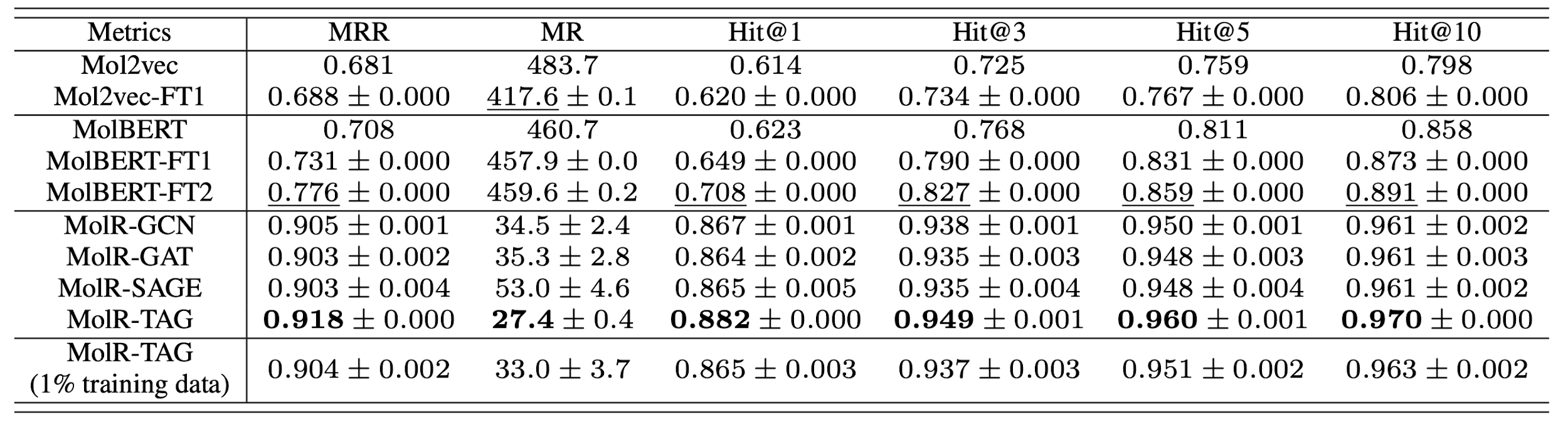 Improvement of MolR-TAG over the best baseline
14.2%                 390.2                     17.4%                     12.2%                     10.1%                       7.9%
[Speaker Notes: Here is the result of our proposed model molr, and we use different GNNs as the molecule encoder.
It is clear that all the four variants of MolR significantly outperform baseline methods.
For example, the MRR improvement of MolR-TAG over the best baseline, MolBERT-FT2, is 14.2 percent.]
Joint Natural Language and Molecule Learning [Edwards et al., EMNLP2022]
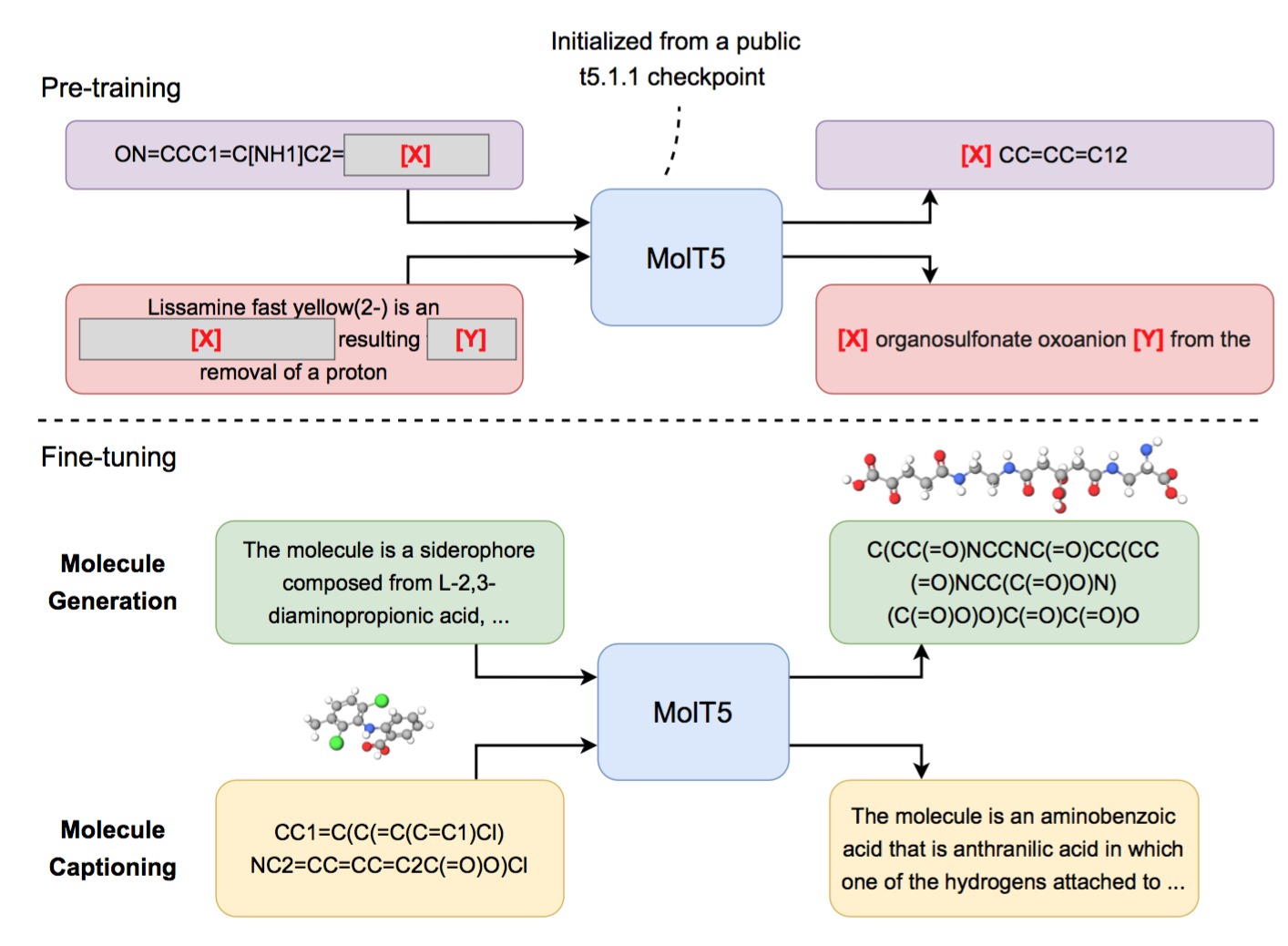 Left - Ground truth, Right - Predicted
Molecule Generation Results
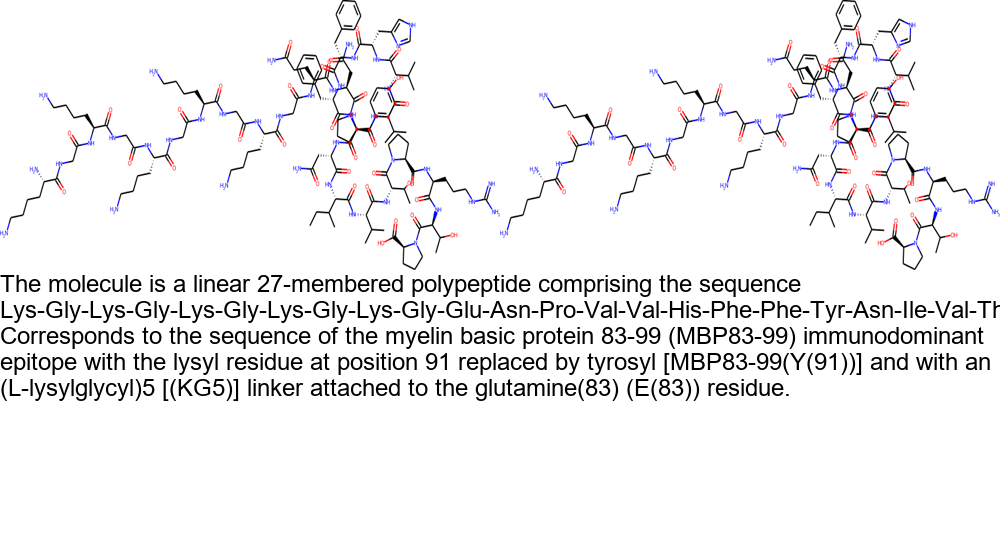 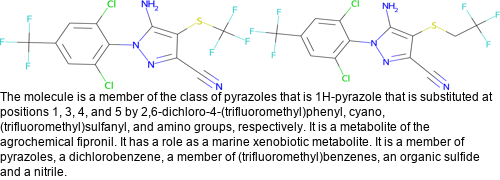 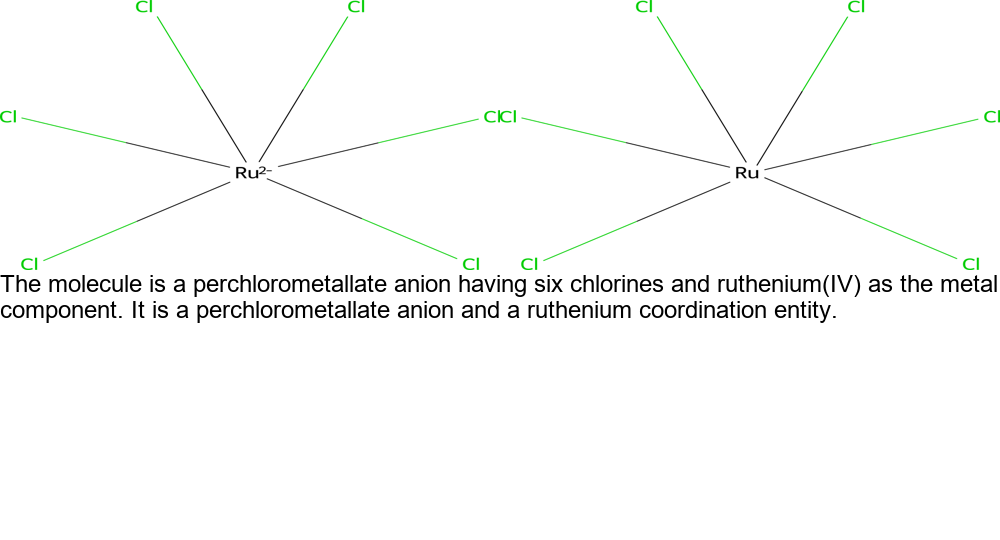 Left - Ground truth, Right - Predicted
Molecule Generation Results
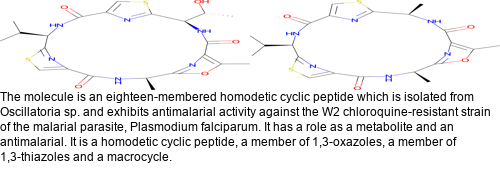 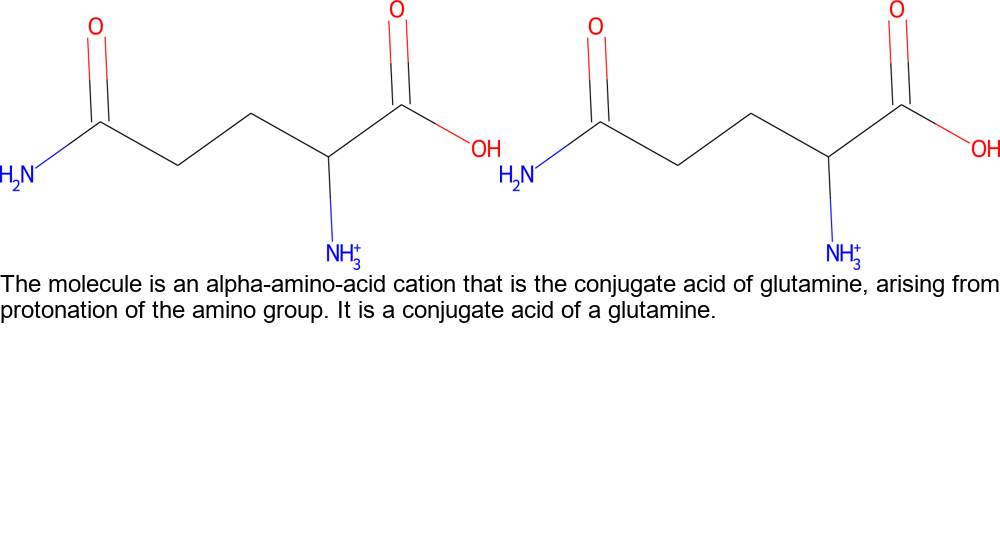 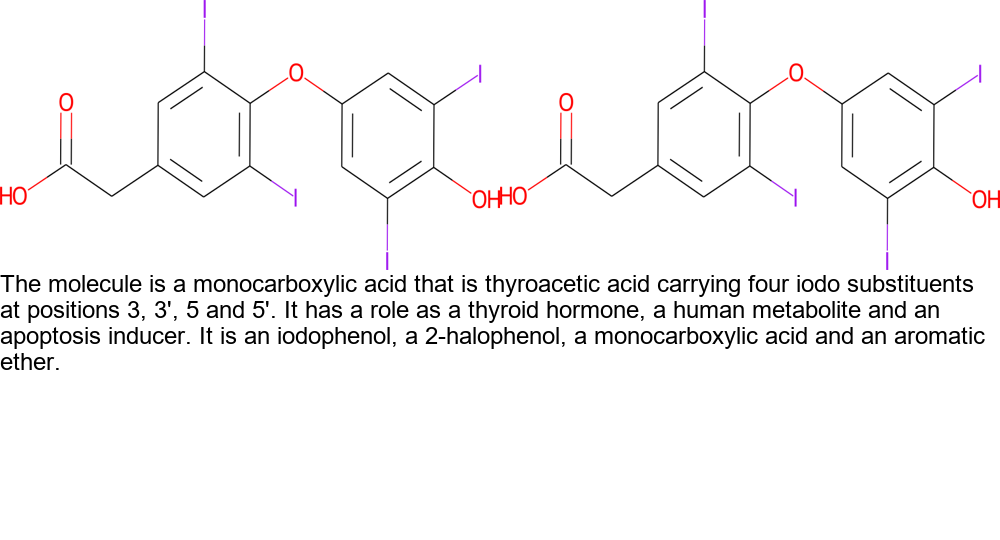 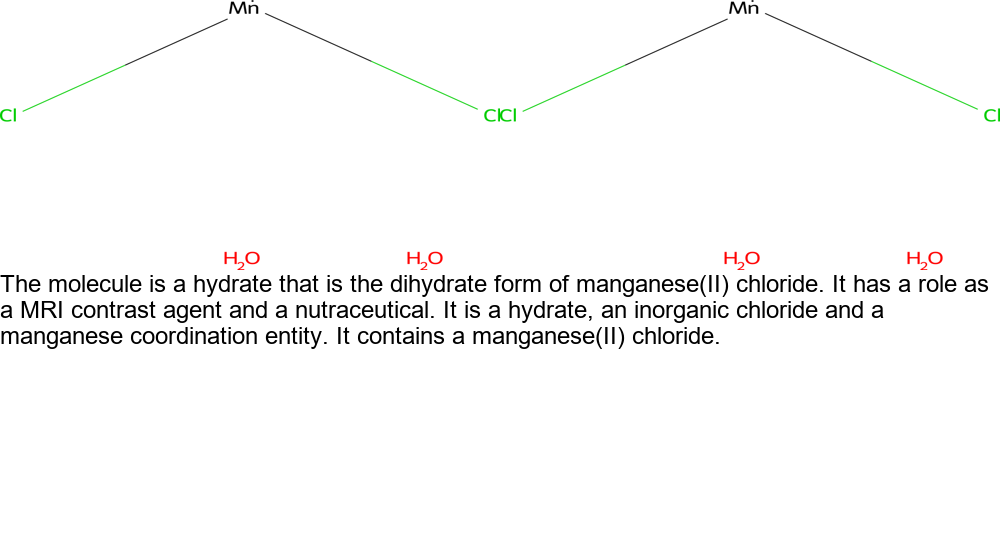 Challenge 3: Wide Context due to Complex Sentence Structures
Paper authors tend to write long sentences with clauses and appositions for better presentations.
Example:  Foxp3[Argument] contains a proline-rich amino-terminal domain reported to function as a nuclear factor of activated T cells (NF-AT) and nuclear factor-kappaB (NF-kappaB) binding domain, a central region containing a zinc finger and leucine zipper potentially important for protein-protein interactions, and a carboxyl-terminal forkhead (FKH) domain required for nuclear localization[Trigger] and DNA-binding activity [14-16] .
Distance between event trigger and argument:
51
Compressing Long Context with Abstract Meaning Representation Parsing
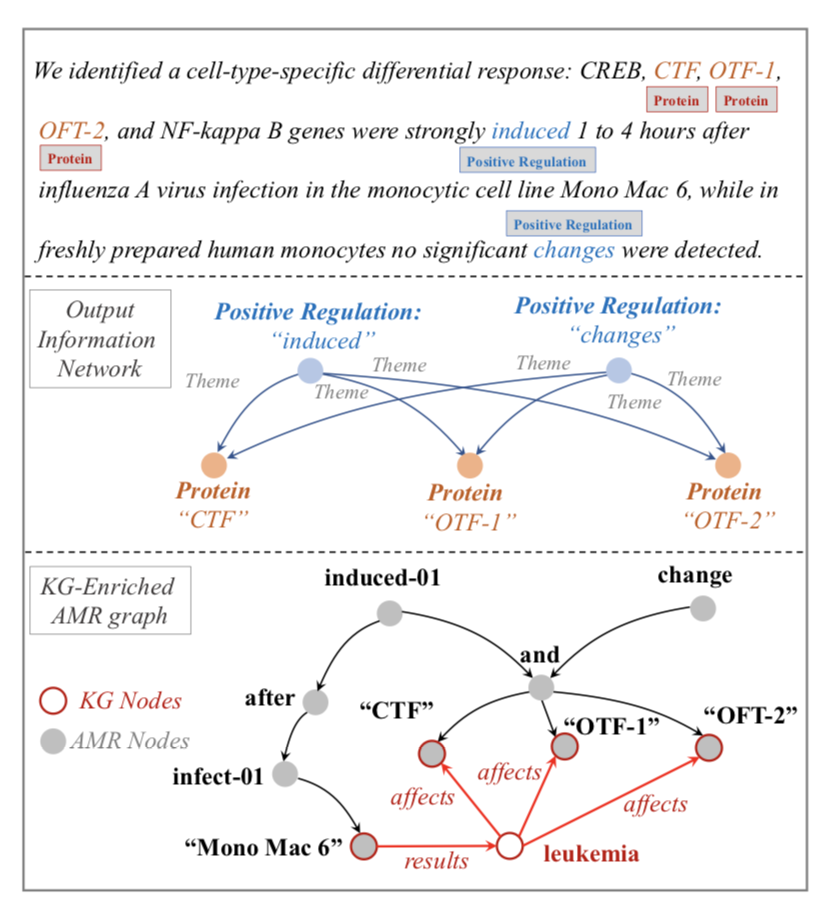 Use BioBERT as the sentence encoder, and adopt span enumeration and classification for identifying event triggers and entities

Message passing using an edge-conditioned graph attention network

Jointly training and inference (trigger and arguments) for biomedical event extraction
Knowledge-enriched Abstract Meaning Representation [Zhang et al., 2021]
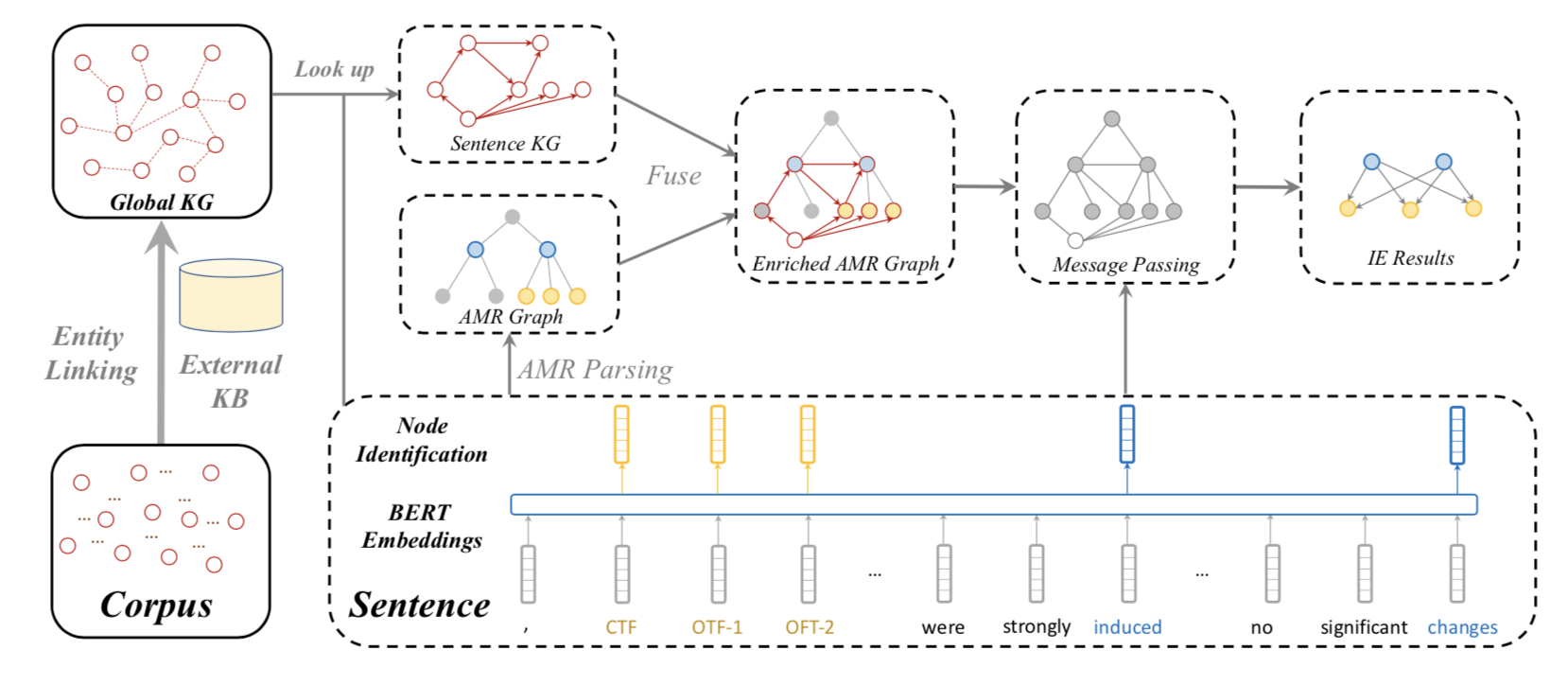 Entity, Relation and Event Extraction Results
BioRelEx dataset – detecting binding interactions between proteins and/or biomolecules
ADE dataset – extracting drug-related adverse effects
Results on GENIA2011: biomedical events (9 types) and proteins
Overall results (%) on the ADE dataset
A New Chemistry IE Benchmark
A new benchmark ChemET: includes 81 million molecules and 100 chemistry papers fully annotated with a new fine-grained Chemistry ontology 
Data comes from PubChem open access literature
Developed a new entity ontology that includes 62 entity types (e.g., Chemistry→Organic Chemistry→OrganicCom-197pounds→Hydrocarbons→Other Hydrocarbons)
Developed a new Chemistry Event Ontology with 59 types about results, methods and procedures
Training set constructed by distant supervision (using Wikipedia page and PubChem synonyms)
Evaluation set annotated by chemistry students
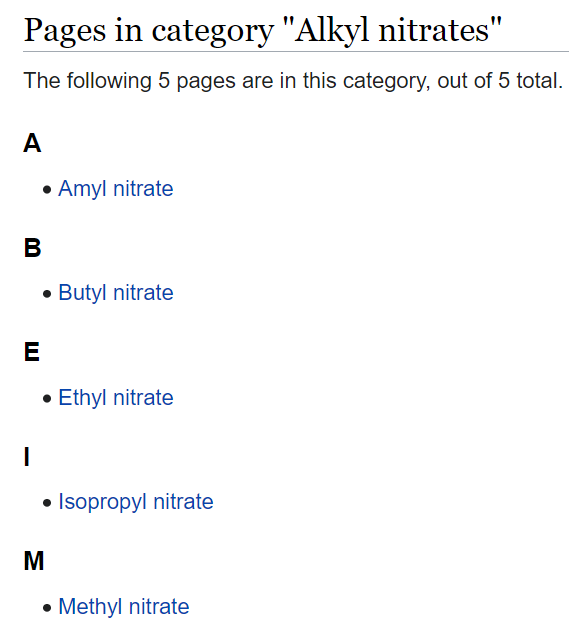 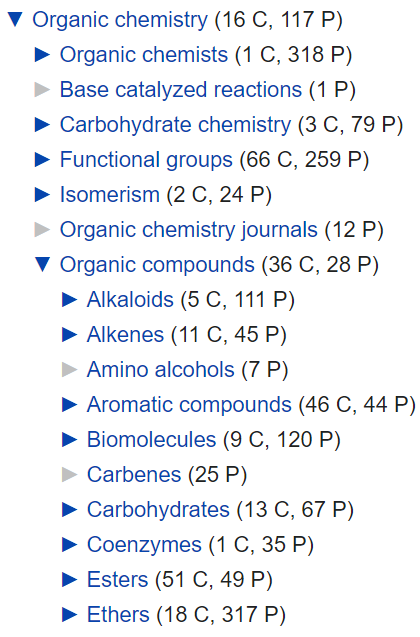 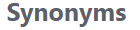 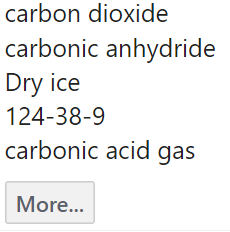 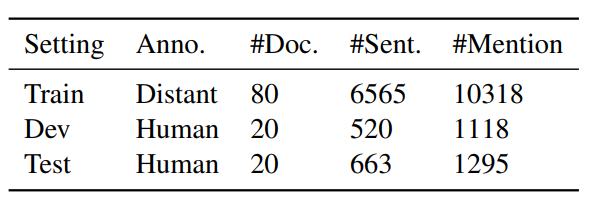 Dataset Stats
A New COVID-19 Benchmark
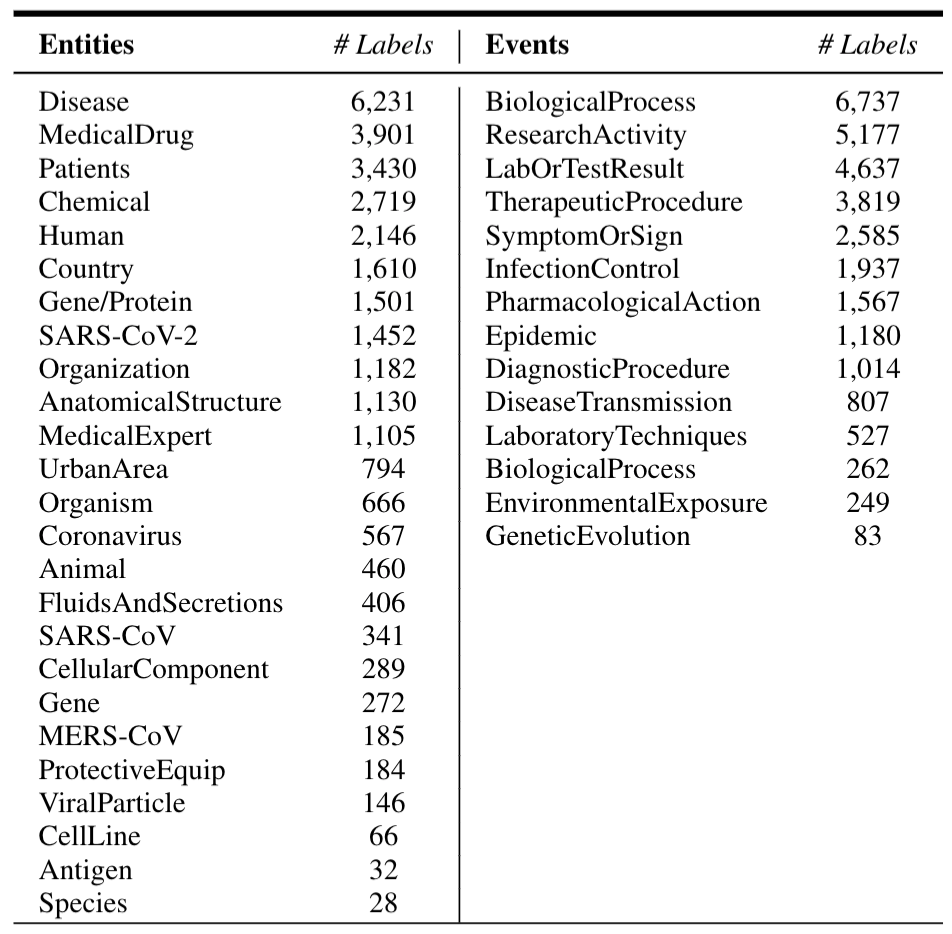 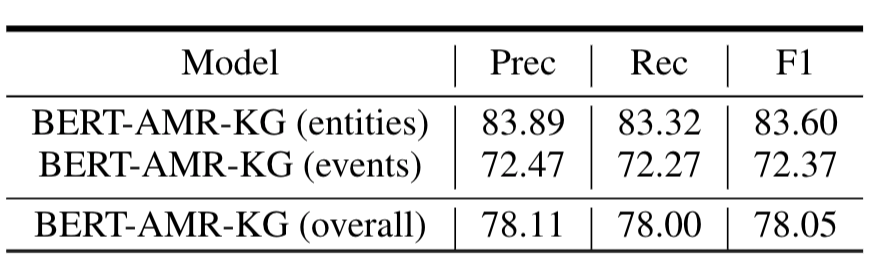 http://blender.cs.illinois.edu/covid19/ 
Manually annotated 122 documents with 6,789 sentences in total
Data Sources:
AI2 CORD-19 archive: index for COVID-19 related papers from PubMed, PubMed Central, Arxiv, and Bio-Arxiv
NCBI PMC API: retrieve PubMed (PM) or PubMed Central (PMC) articles
NCBI Pubtator API: retrieve pre-annotated PubMed or Pubmed Central articles
A Case Study on Drug Repurposing Report Generation
Candidate Target Drugs for COVID019 Clinical Trials (test set suggested by David Liem from UCLA for experiments)
Old List (04/10/2020): Vancomycin, Cefepime, GS-5734, Interferon-alpha2b, lopinavir-ritonavir drug combination, Moxifloxacin, Methylprednisolone, Losartan, Sildenafil Citrate, Hydroxychloroquine (unsuccessful as of 04/24/2020), Darunavir, Cobicistat, glycosylated recombinant human INF-beta, Danoprevir, Angiotensin-Converting Enzyme Inhibitors, Thalidomide, Fingolimod Hydrochloride, Thymosin, Acetylcysteine, Oseltamivir, Arbidol, Bromhexine
New List (04/24/2020)
All the drug names for ACE inhibitors (used to treat high blood pressure): Captopril, Lisinopril, Enalapril, Benazepril, Fosinopril, Ramipril, Quinapril, Perindopril
All the drug names that are angiotensin antagonists (also used for high blood pressure): Losartan, Valsartan, Candesartan, Telmisartan, Fimasartan, Olmesartan, Irbesartan
They work on the same enzyme and receptor that the coronavirus causing COVID-19 is using to enter a cell
Drugs suggested by DARPA biologists: Losartan, Vitamin D, Calpain Inhibitor III (MDL28170), Odanacatib, E-64, Tamoxifen, Berberine
Goal: Discover Connections between Drugs and Chemical/Gene related to COVID-19
Target Chemicals/Genes from DARPA Biologists
BM1_00870 BM1_06175 BM1_16375 BM1_17125 BM1_22385 BM1_30360 BM1_33735 BM1_56245 BM1_56735
CATB-10270 CATB-1418 CATB-1674 CATB-16A CATB-16D2 CATB-1852 CATB-1874 CATB-2744 CATB-3098
CATB-348 CATB-3483 CATB-5880 CATB-84 CATB-912 CATD CATHY CATK CATL CATL-LIKE CTS12 CTS3 CTS6 CTS7 CTS7-PS CTS8 CTS8L1 CTS8-PS CTSA CTSA.L CTSB CTSBA CTSBB CTSB.L CTSB-PS CTSB.S CTSC CTSC.L CTSC.S CTSD CTSD2 CTSD.S CTSE CTSEAL CTSE.L CTSE.S CTSF CTSF.L CTSG CTSH CTSH.L CTSH-PS CTSJ CTSK CTSK1 CTSK.L
CTSL CTSL.1 CTSL3 CTSL3P CTSLA CTSLB CTSLL CTSL.L CTSLL3 CTSLP1 CTSLP2 CTSLP3 CTSLP4 CTSLP6 CTSLP8
CTSM CTSM-PS CTSM-PS2 CTSO CTSO.L CTSQ CTSQL2 CTSR CTSS CTSS1 CTSS.2 CTSS2.1 CTSS2.2 CTSSL CTSS.L
CTSS.S CTSV CTSV.L CTSW CTSW.L CTSZ CTSZ.L CTSZ.S LOAG_18685 SMP_013040.1 SMP_034410.1 SMP_067050
SMP_067060 SMP_085010 SMP_085180 SMP_103610 SMP_105370 SMP_158410 SMP_158420 SMP_179950
TSP_01409 TSP_02382 TSP_02383 TSP_03306 TSP_07747 TSP_10129 TSP_10493 TSP_11596 LMAN1
LMAN1L LMAN1.L LMAN1.S LMAN2 LMAN2L MBL1P MBL2 ACE2 FURIN TMPRSS2

Report (64 pages) at: http://blender.cs.illinois.edu/covid19/DrugRe-purposingReport_V2.0.docx
Section 1: Current indication: what is the drug class? What is it currently approved to treat?
Example output for Benazepril
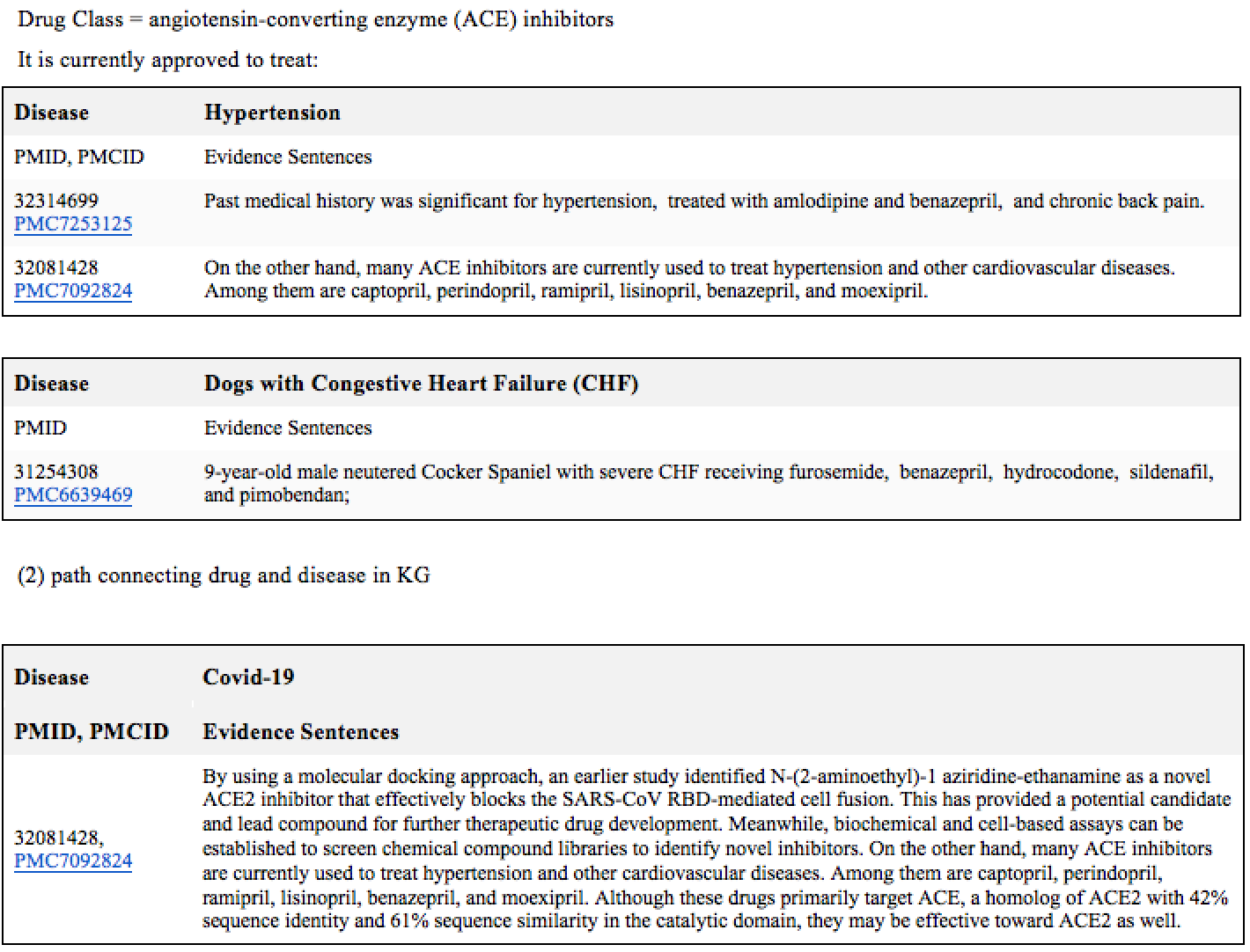 Section 2: Molecular structure (symbols desired,  but a pointer to a reference is also useful)
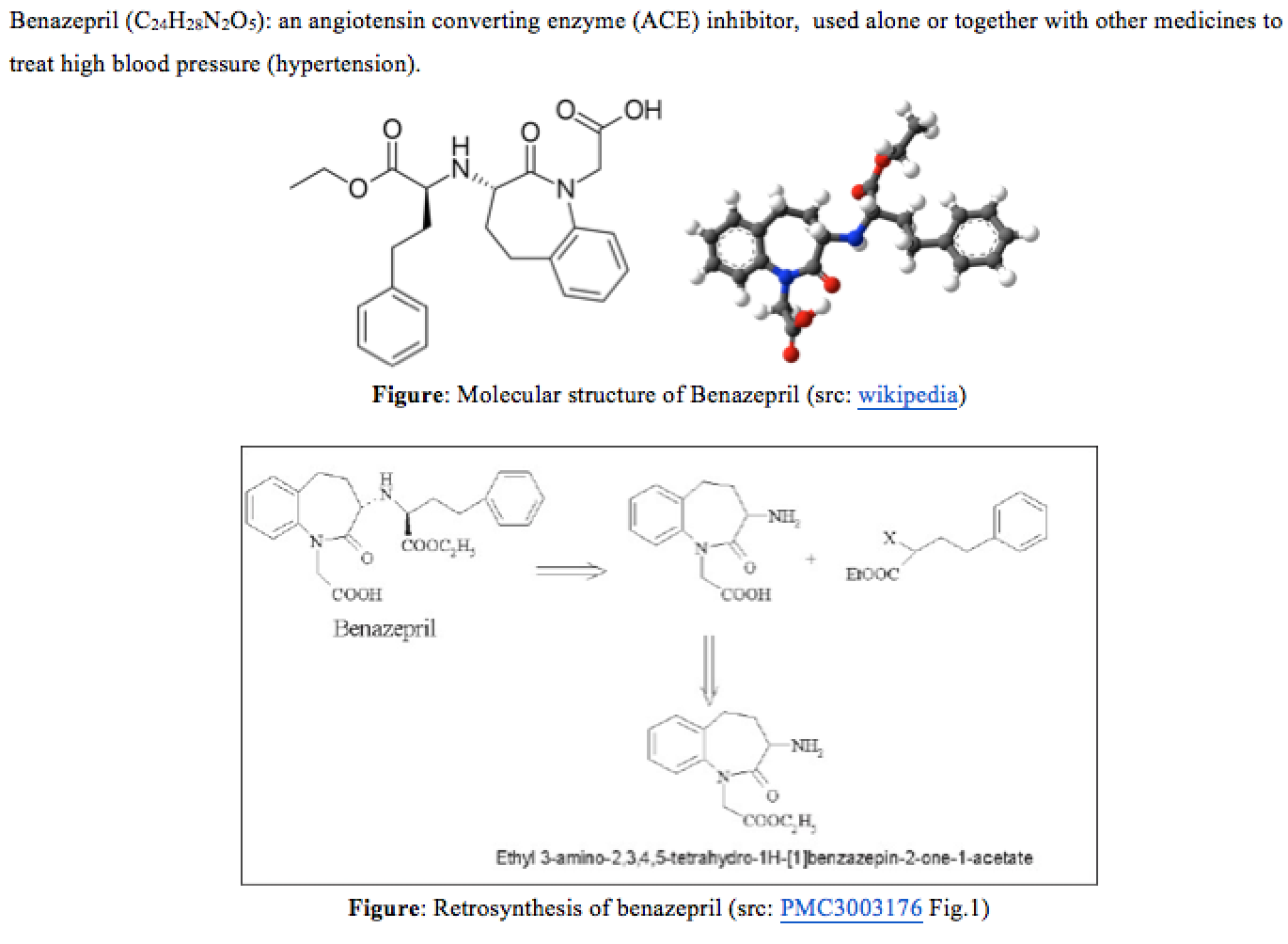 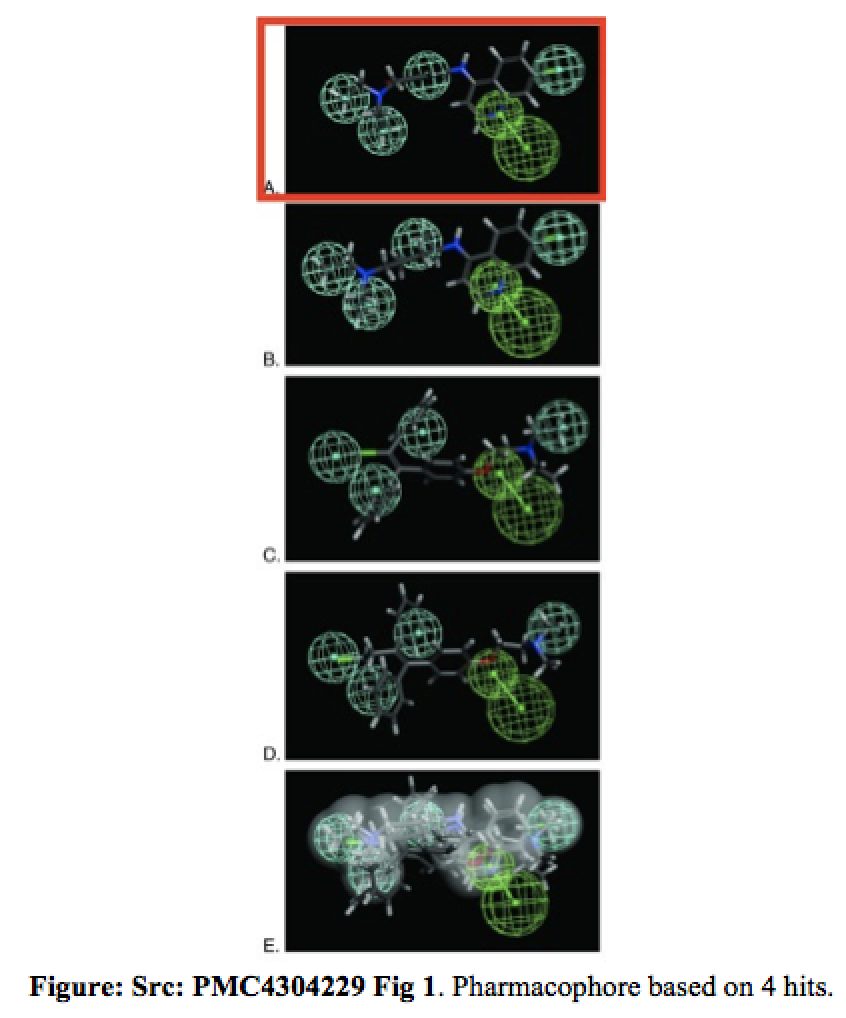 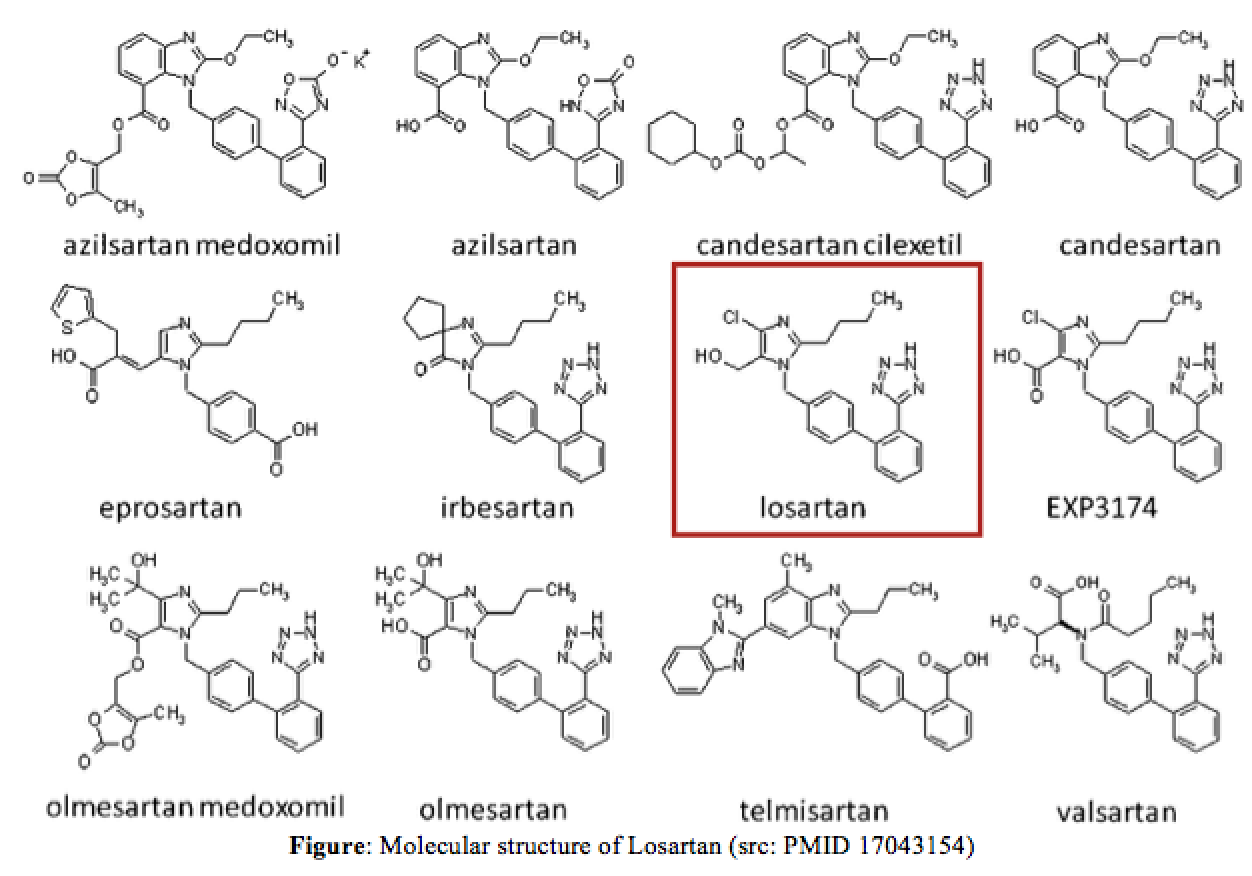 Section 3: Mechanism of action i.e. inhibits viral entry,  replication,  etc (w/ a pointer to data)
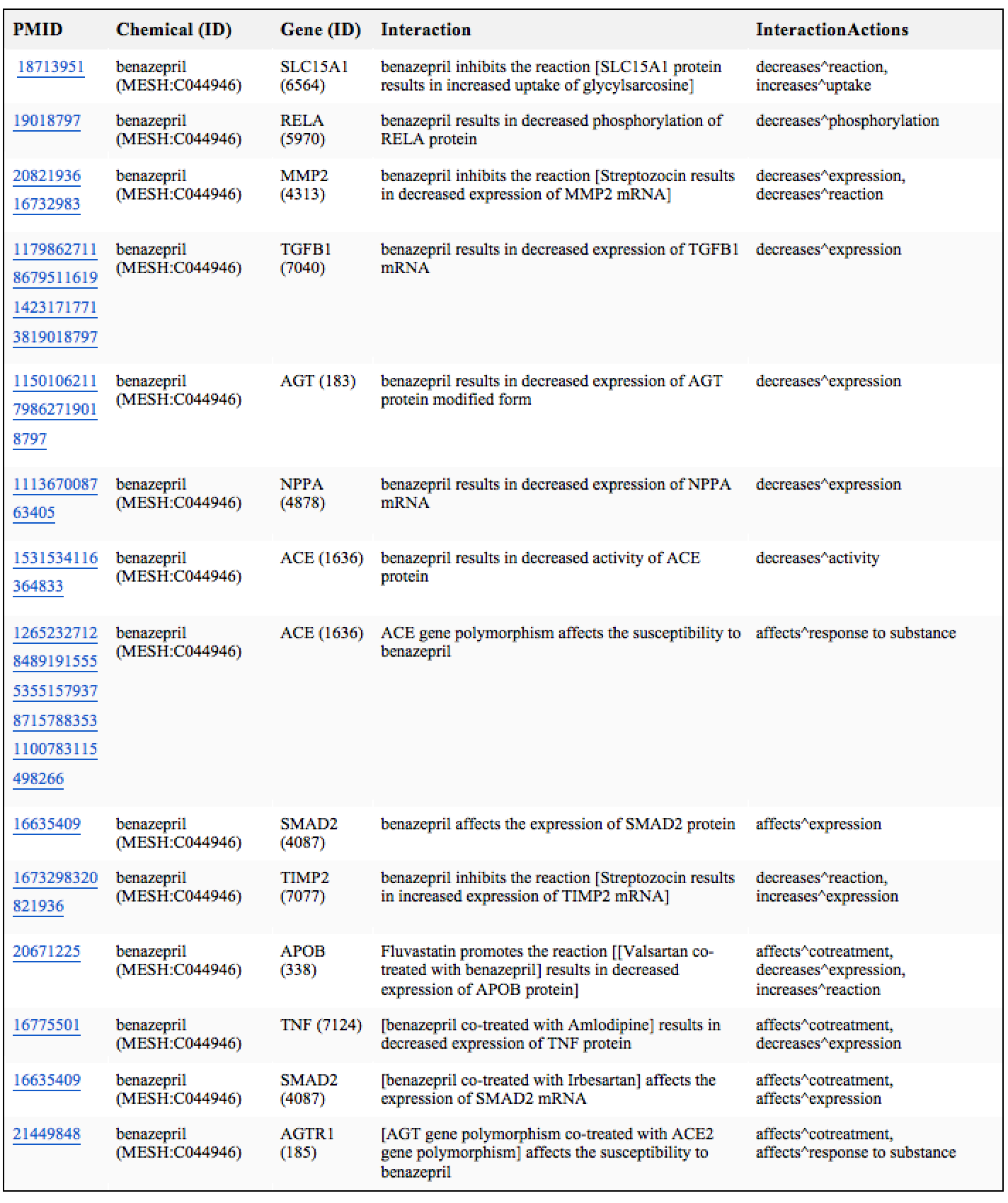 Section 4: Was the drug identified by manual or computation screen?
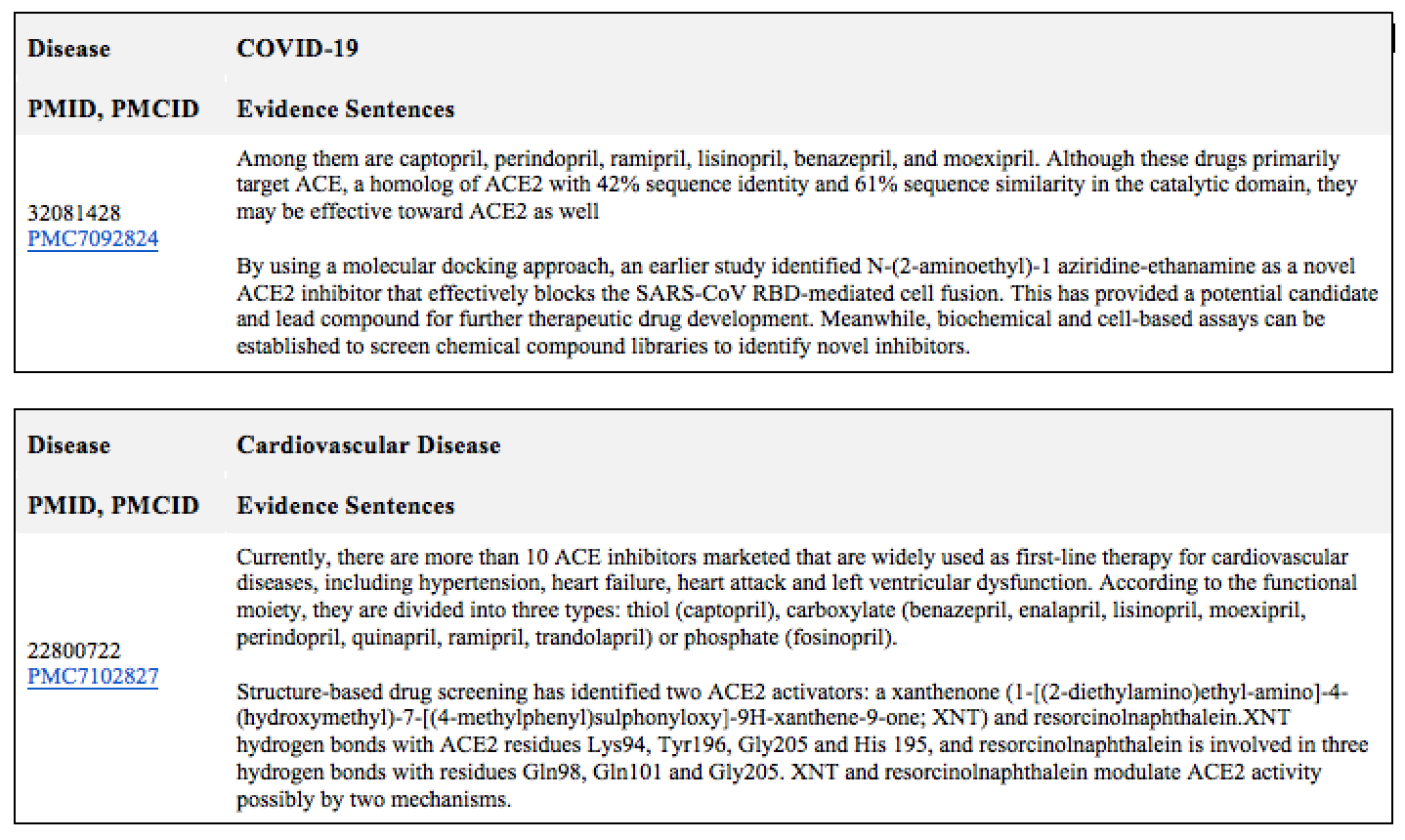 Section 5: Who is studying the drug? (Source/lab name)
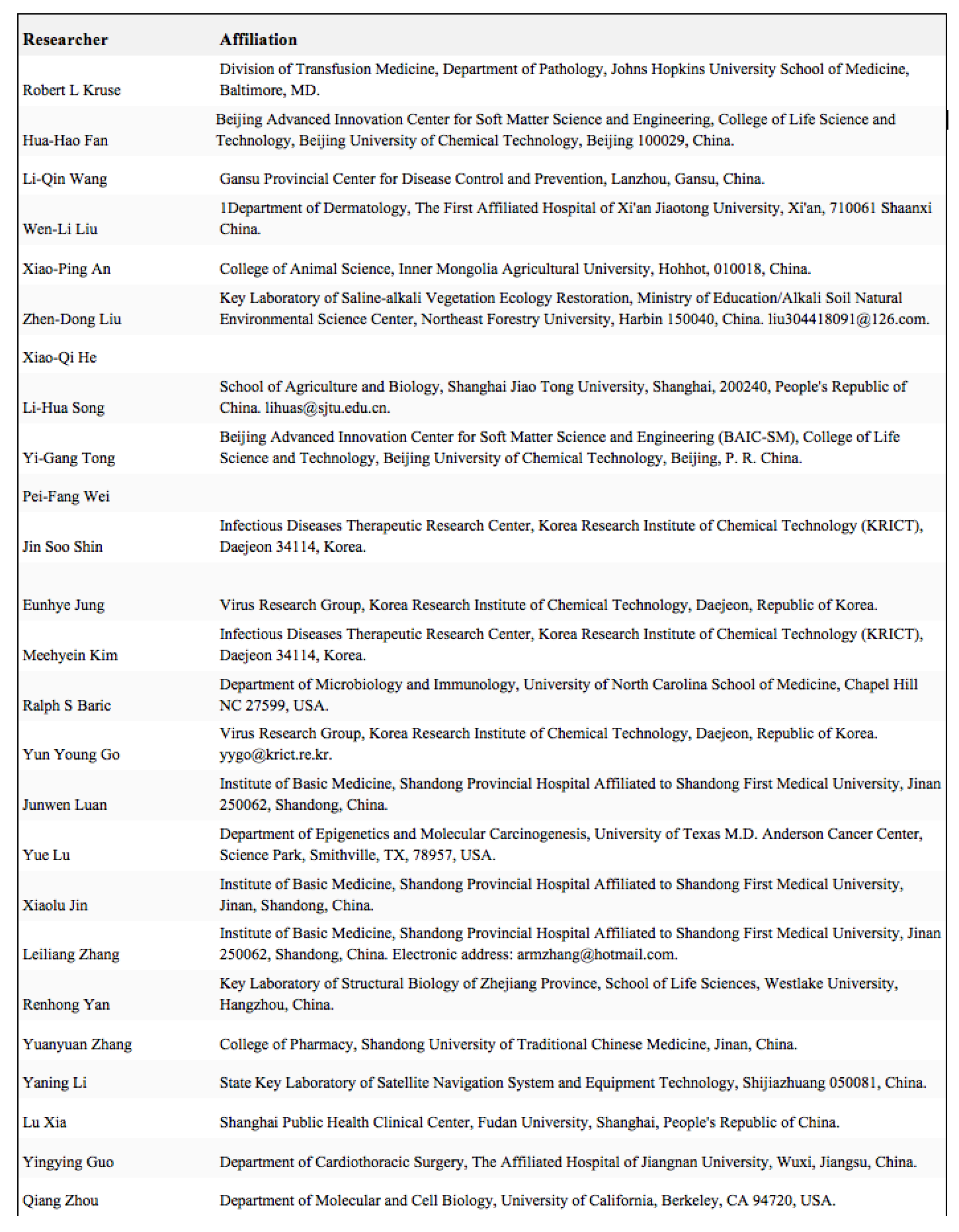 Section 6: In vitro Data available (cell line used,  assays run,  viral strain used,  cytopathic effects,  toxicity,  LD50,  dosage response curve,  etc)
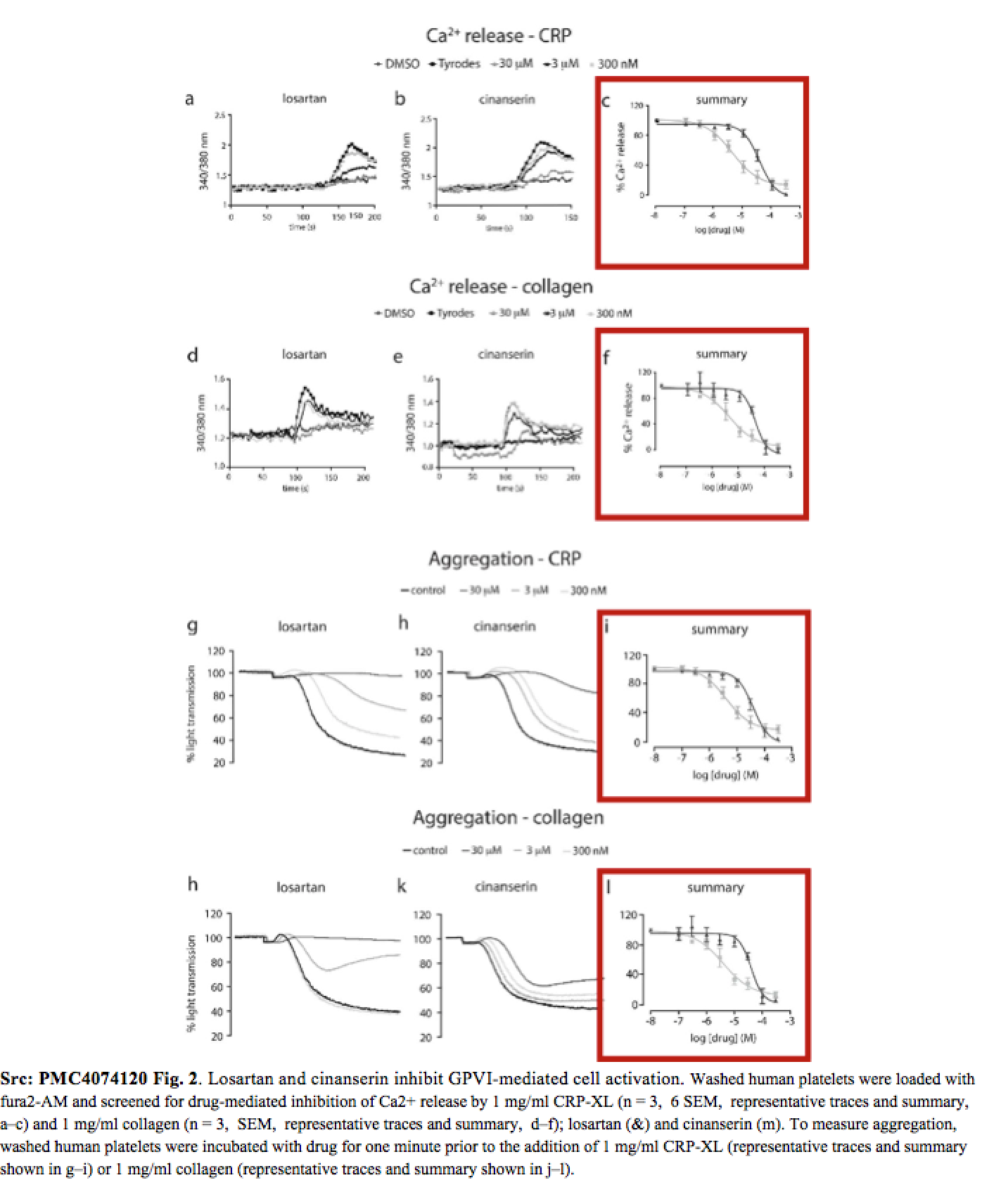 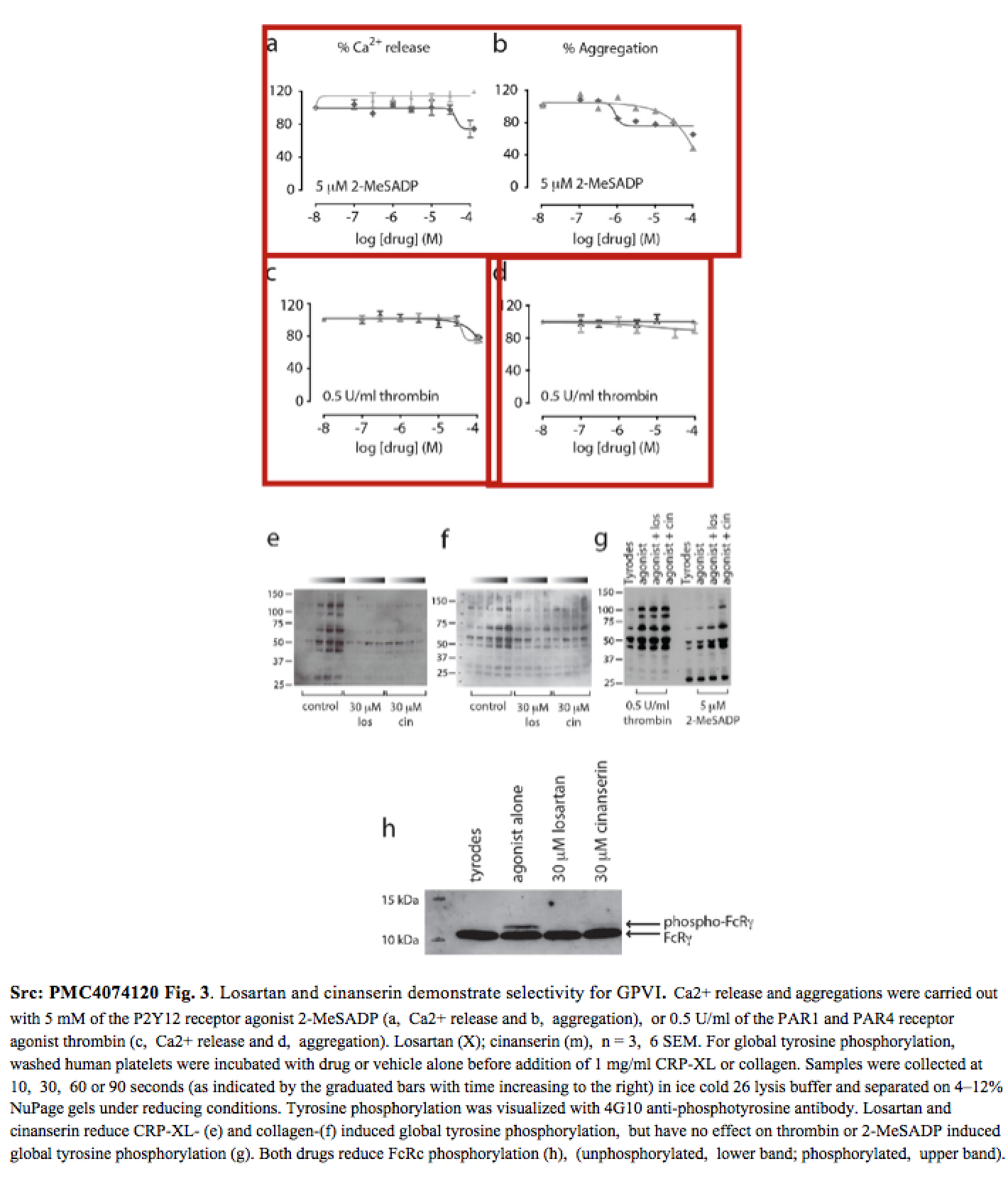 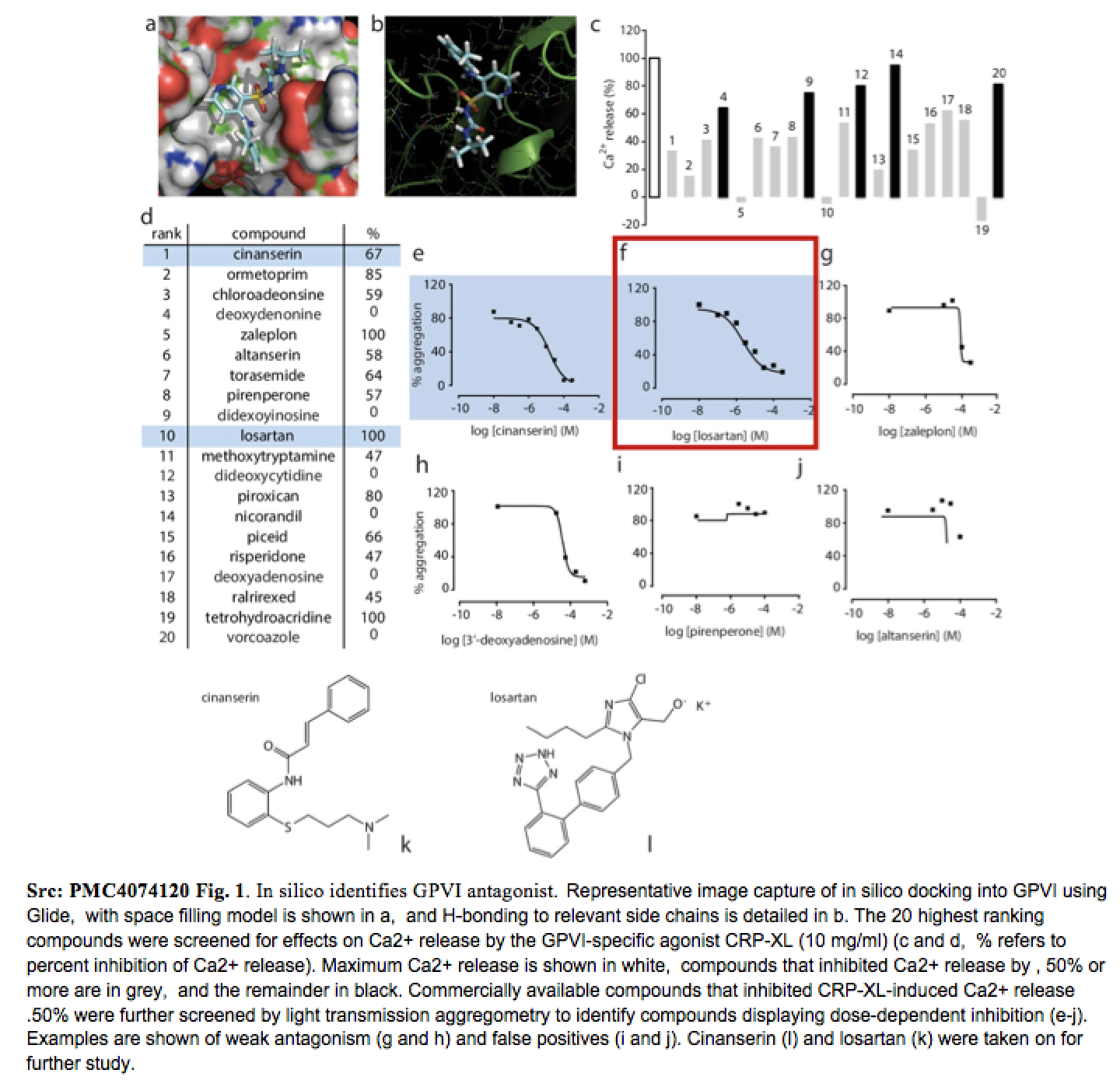 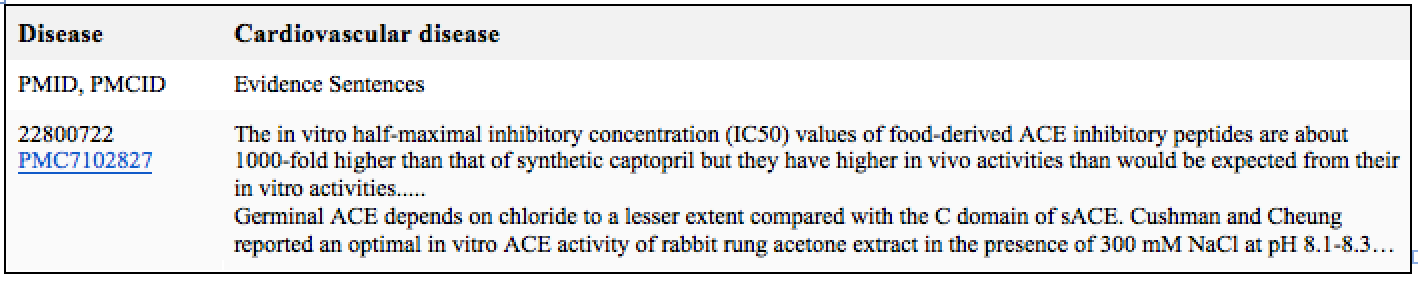 Section 7: Animal Data Available (what animal model,  LD50,  dosage response curve,  etc)
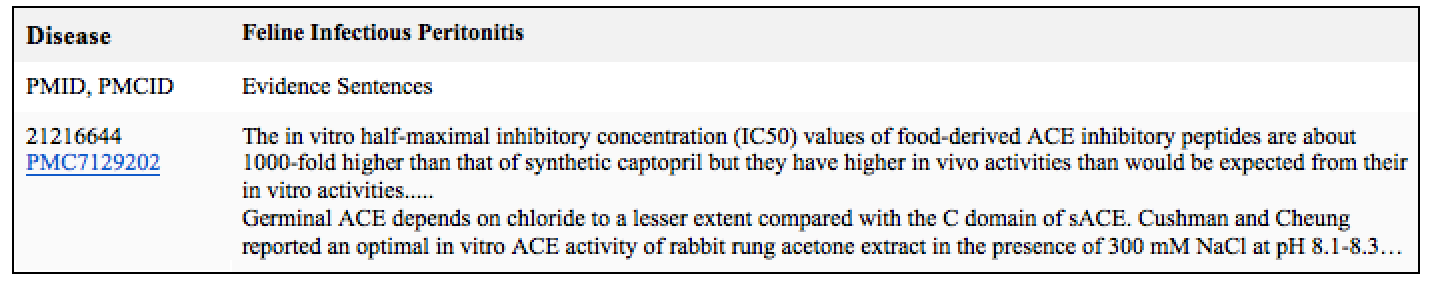 Section 8: Clinical trials on going (what phase,  facility,  target population,  dosing,  intervention etc)
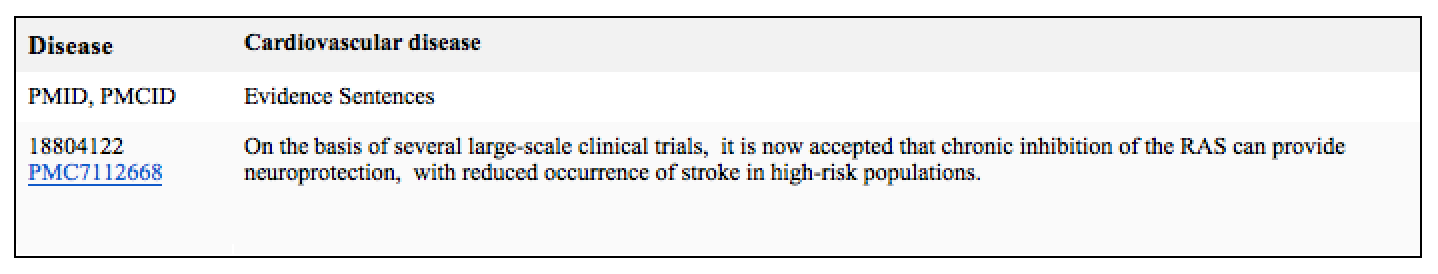 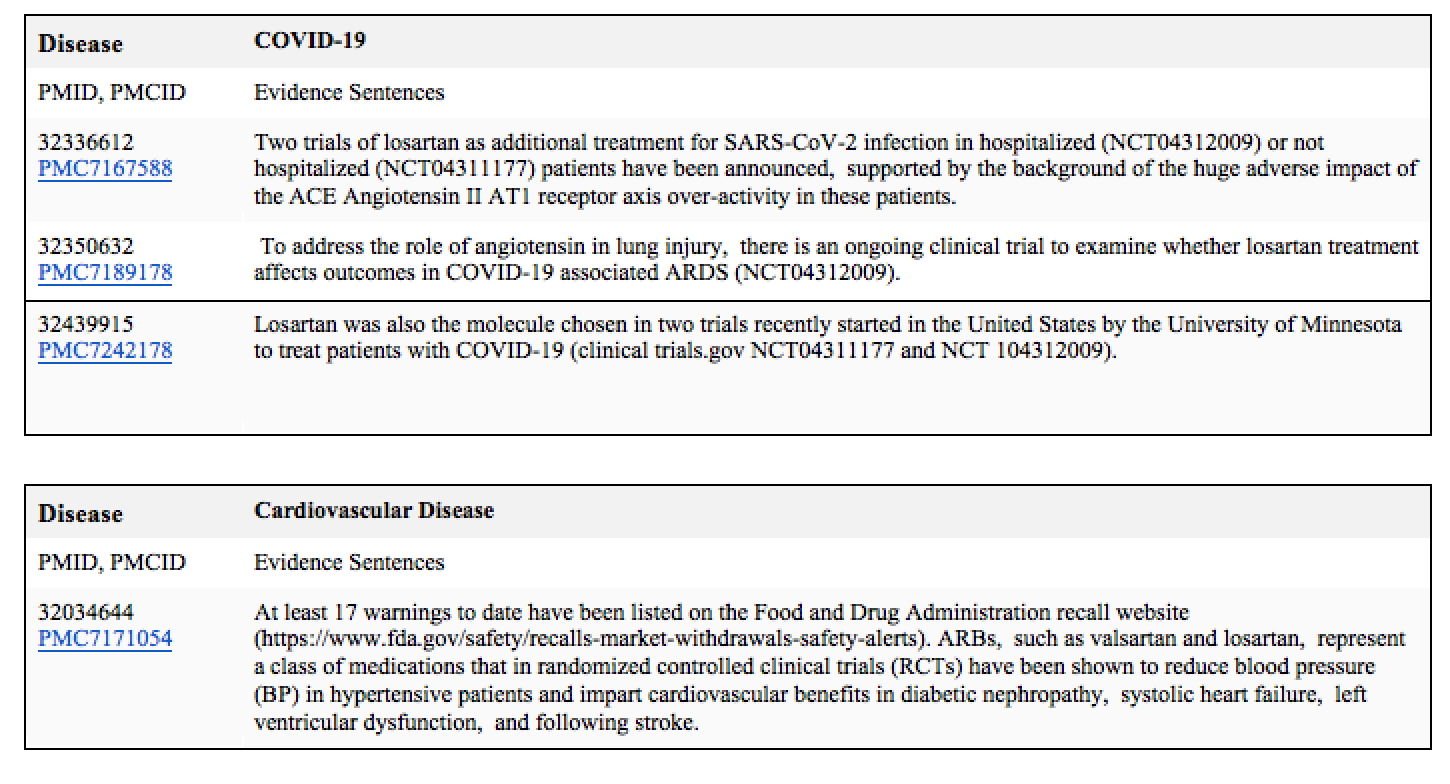 Section 9: Has the drug shown evidence of systemic toxicity?
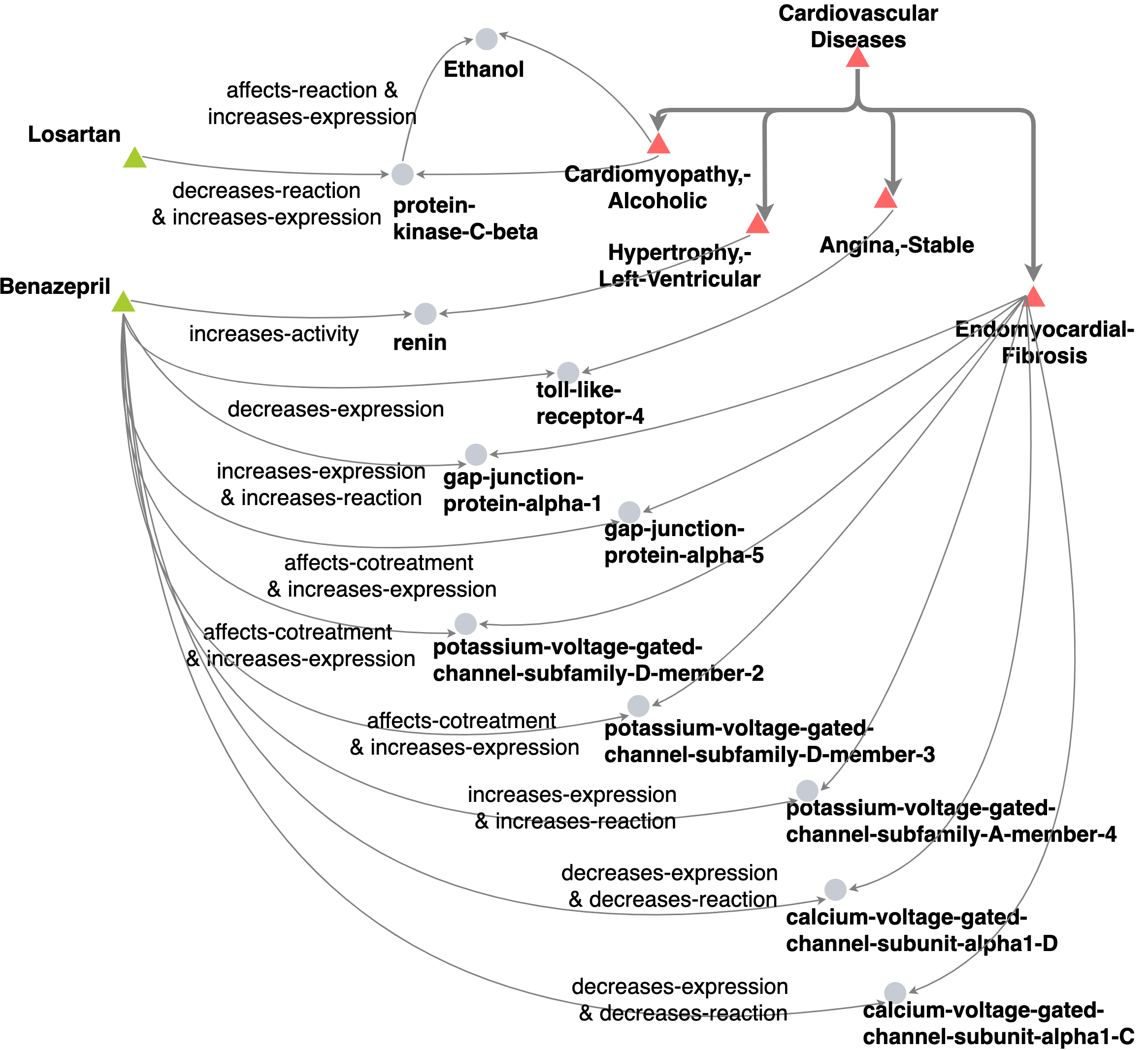 Section 9: Has the drug shown evidence of systemic toxicity?
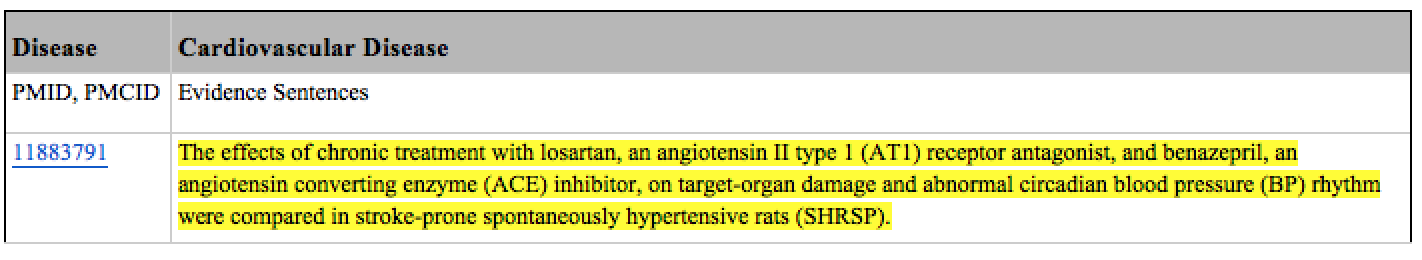 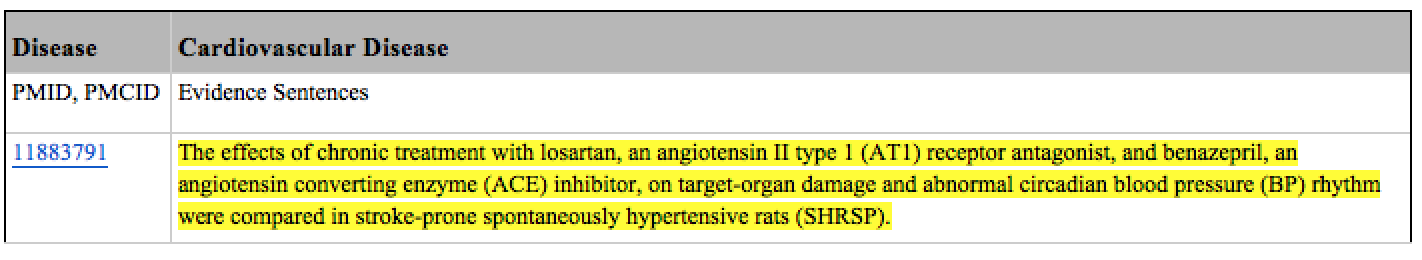 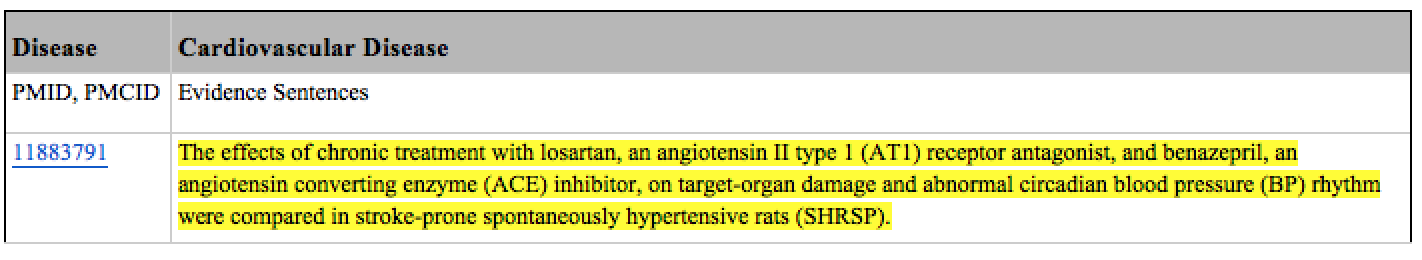 Section 9: Has the drug shown evidence of systemic toxicity?
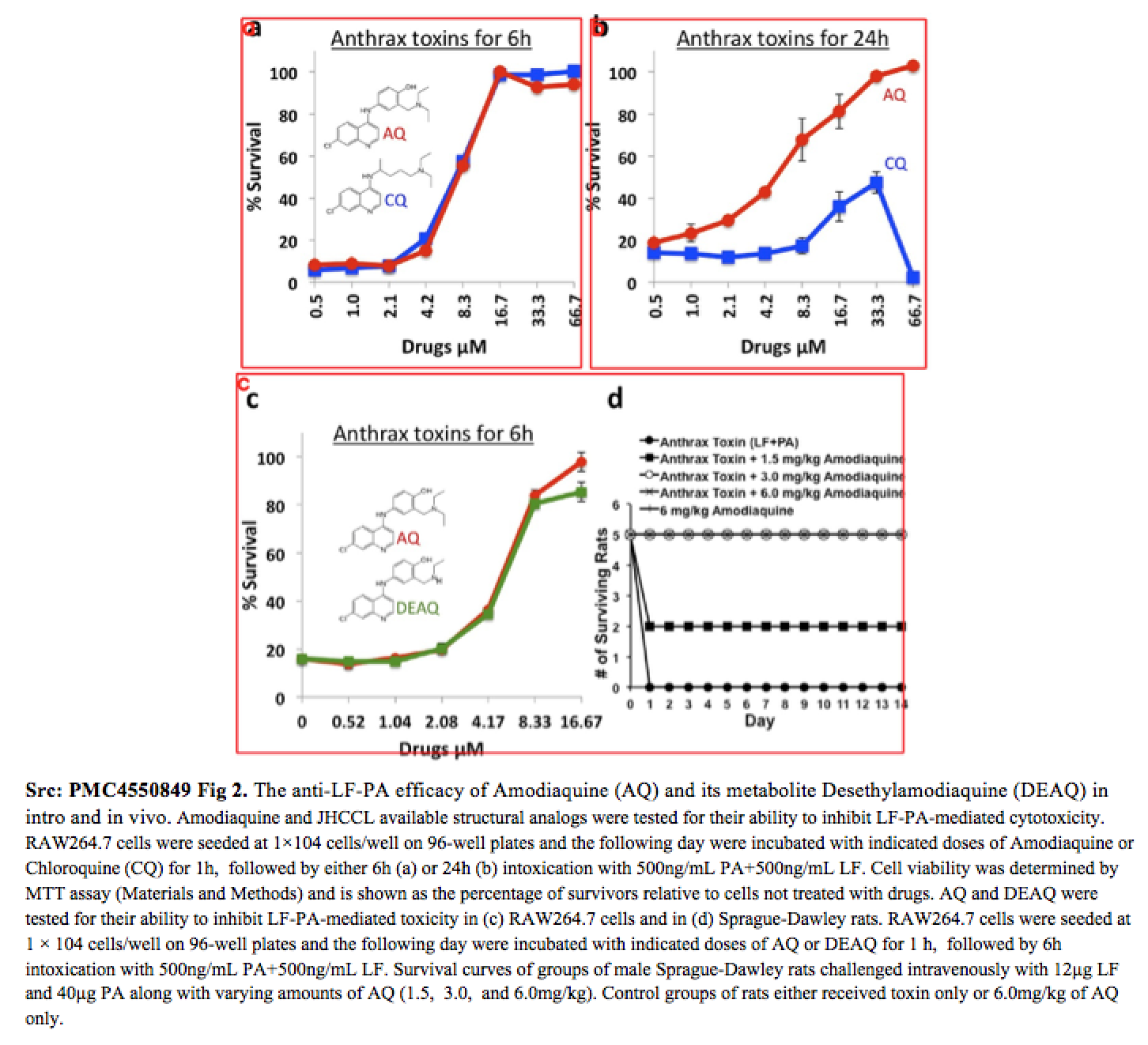 Section 10: Funding source
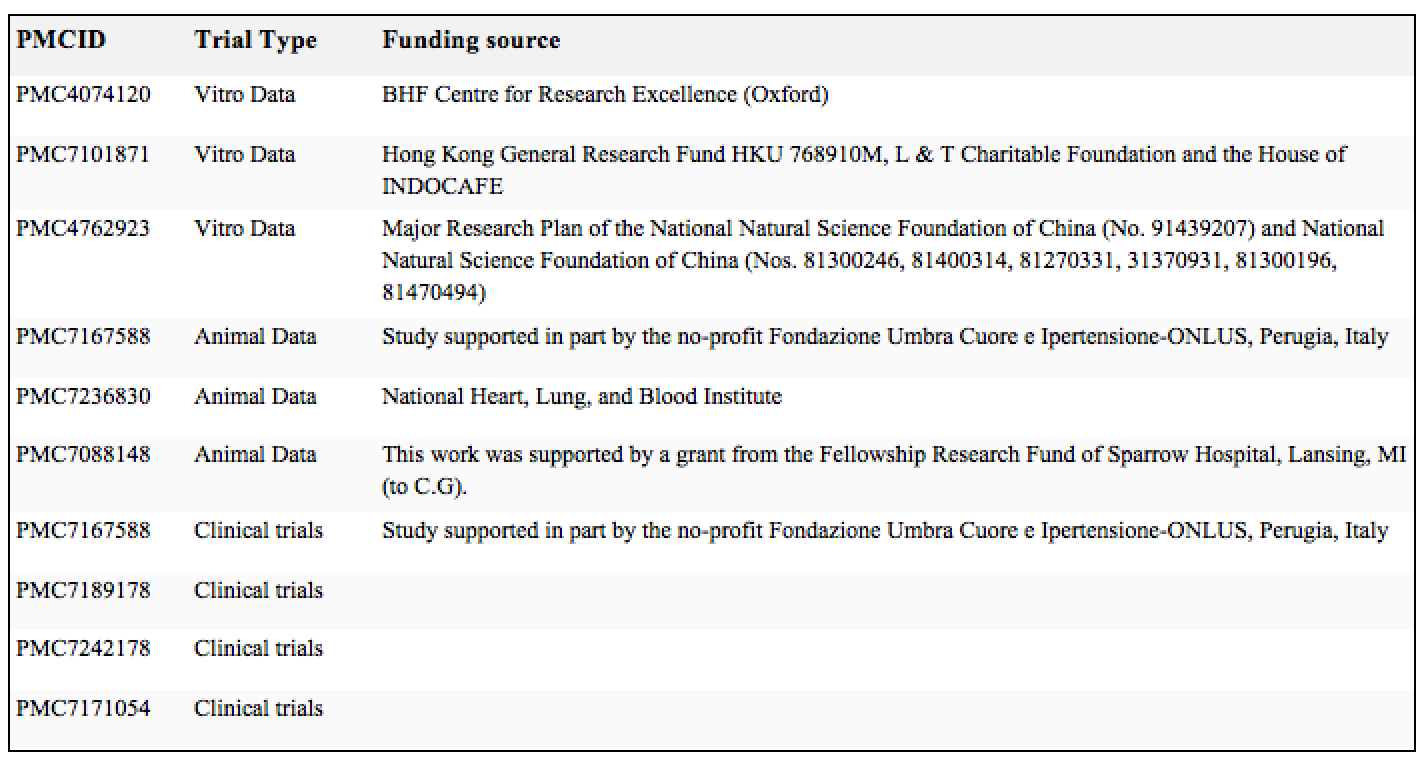 Section 11: List of relevant sources to pull data from
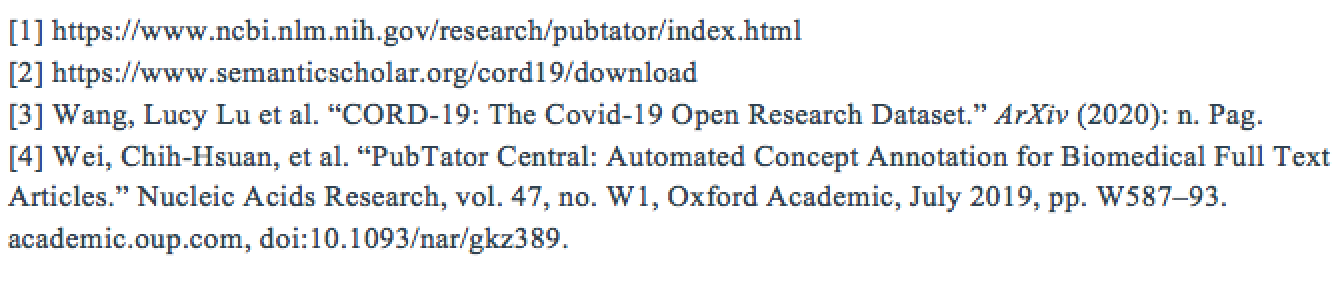 Remaining Challenge 1: Lack of Knowledge Reasoning
Requires global knowledge aggregation and reasoning
Contaminated food from Haiti could enter the Dominican Republic
The contaminated lobster and other food, drinks, and ice served at the wedding were provided by the catering company at Casa de Campo 
More than 300 wedding guests, including a 30-year-old Massachusetts man and others, ate lobster contaminated with cholera at Casa de Campo 
A 30-year-old man went to the emergency room of Massachusetts General Hospital 
A Massachusetts 30-year-old man was diagnosed with cholera in Massachusetts and at Massachusetts General Hospital
Purchase.agent = the catering company instead of the 30-year-old man
The 30-year-old man = Sue.plaintiff instead of Sue.defendant
72
Remaining Challenge 2: The Unsolved “Long-Tail” Problem
Rare Triggers
his men back to their compound
A suicide bomber detonated explosives at the entrance to a crowded
medical teams carting away dozens of wounded victims
Today I was let go from my job after working there for 4 1/2 years.
This morning in Michigan, a second straight night and into this morning, hundreds of people have been rioting in Benton harbor.

Rare Arguments
He called the case and I'm quoting now, a judge's worst nightmare, but he noted that Maryland Parole Boards and the facility where Michael Serious was held, the institution made what the judge called the final decision on whether to release serious [release-parole_person]. 
A source tell US Enron is considering suing its own investment bankers for giving it bad financial advice [Sue_crime].
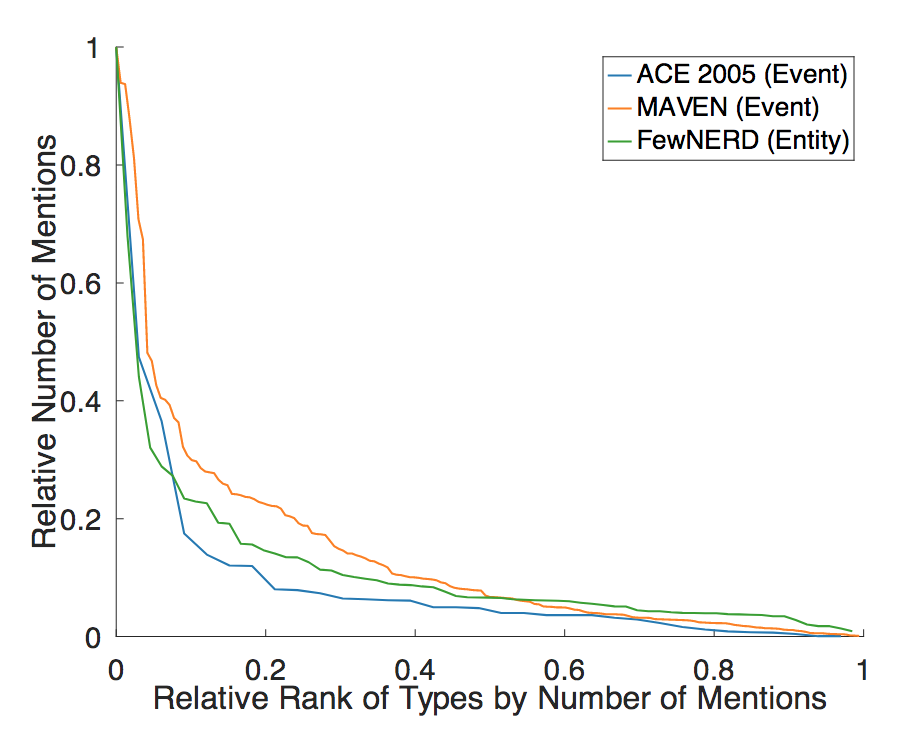 73
Future Direction 3: Corpus-Level IE
1996: Pattern based Corpus-level IE [Grishman and Sundheim, 1996]
2004: Maximum Entropy based Sentence-level IE [Florian et al., 2004]
2016: Bi-LSTM based Sentence-level IE [Lample et al., 2016]
2020: BERT based Sentence-level IE [Lin et al., 2020]
2021: Text generation based Document-level IE [Li et al., 2021]
2022 and Beyond: Text generation based Corpus-level IE?
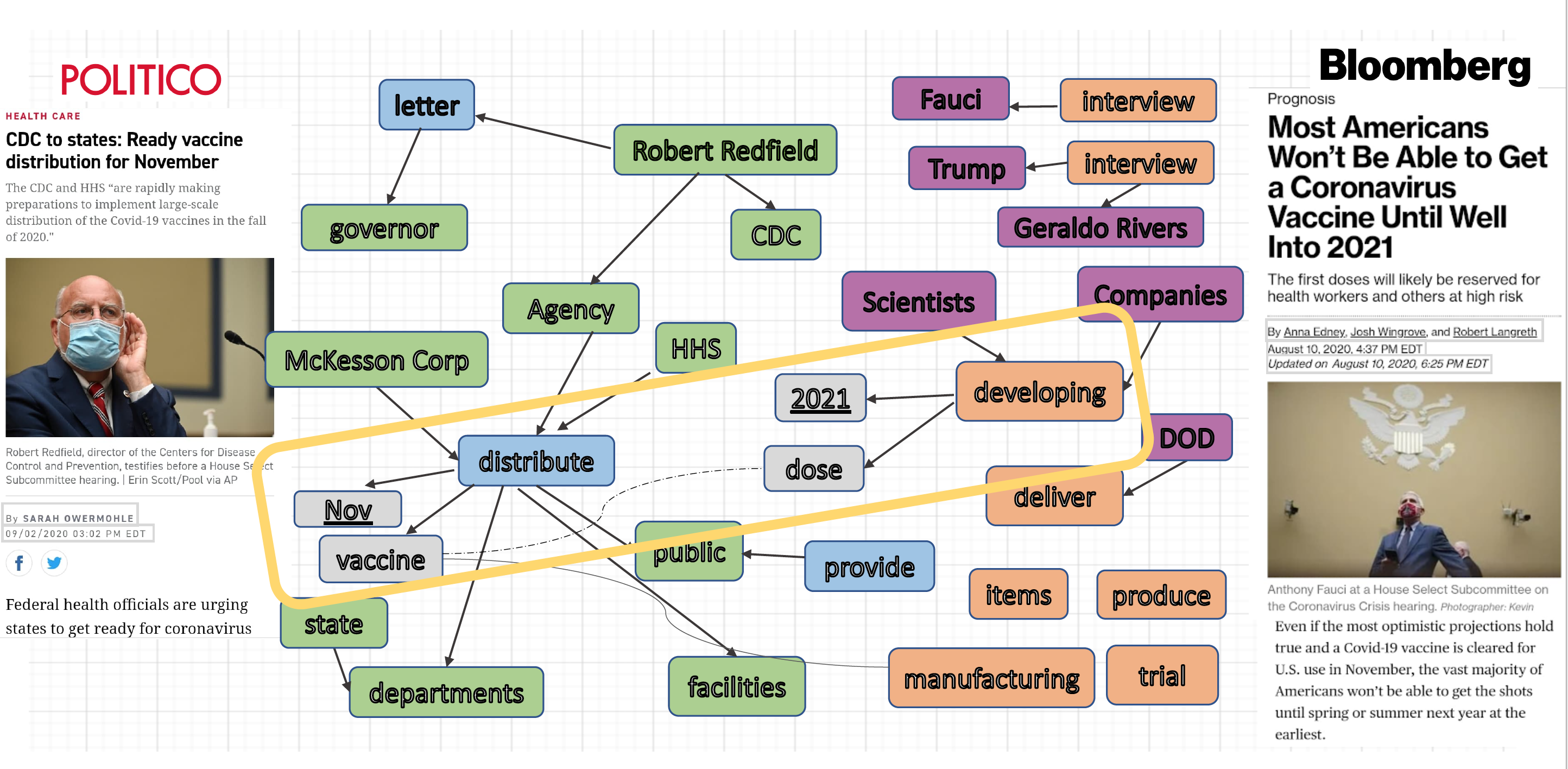 74